TOÁN 3
Tập 2
Tuần 24
Bài 75: Tháng – Năm – Tiết 2
Ấn để đến trang sách
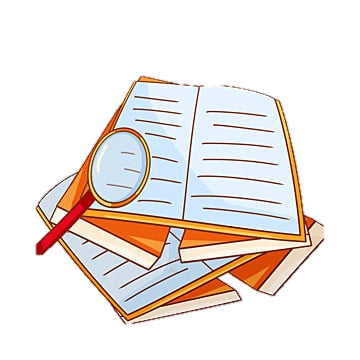 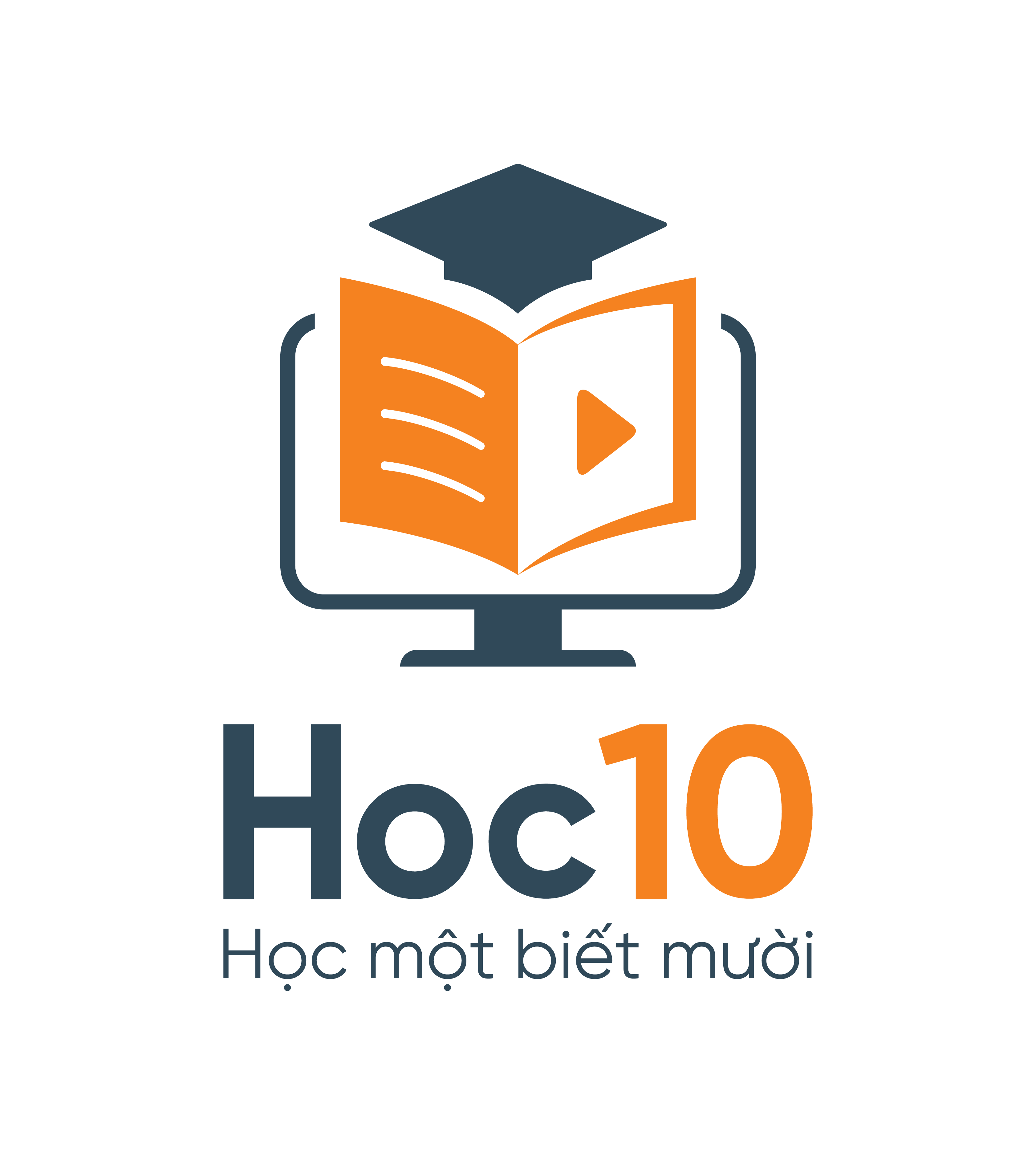 THỢ SĂN HẠT DẺ
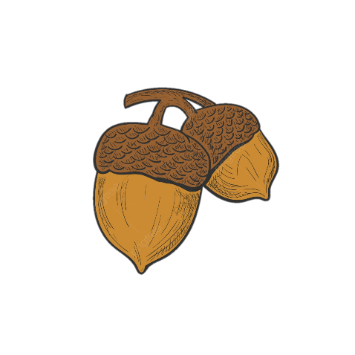 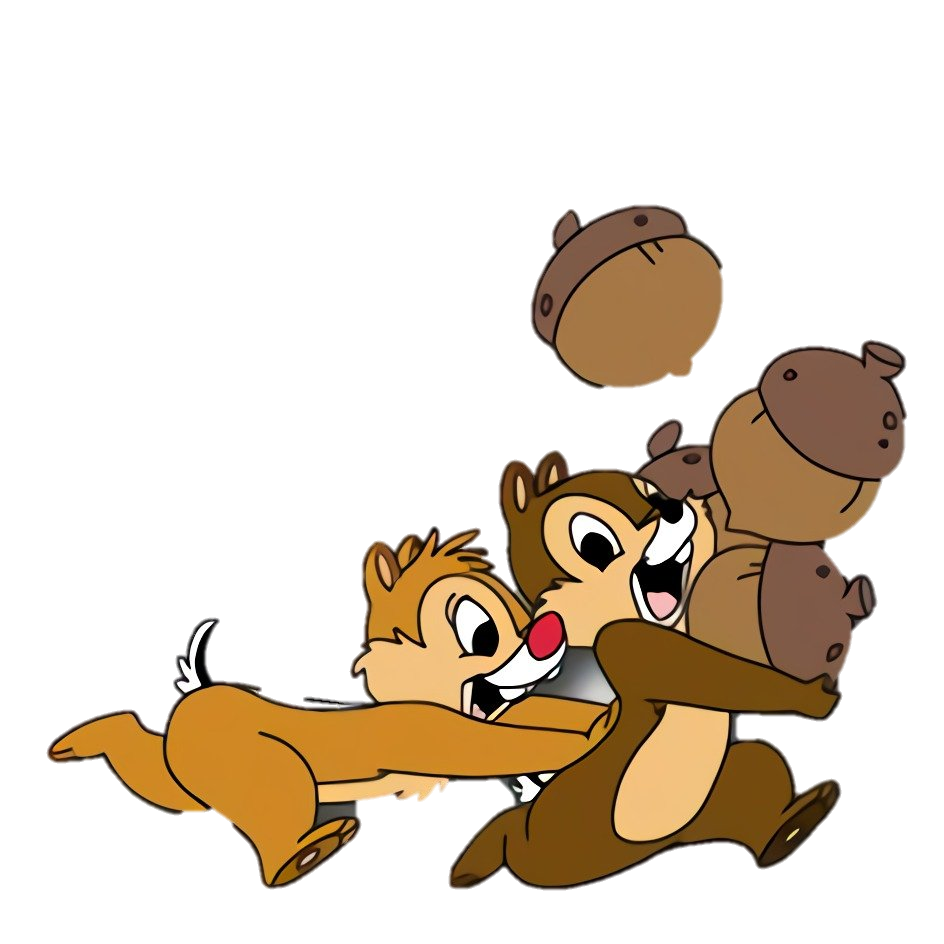 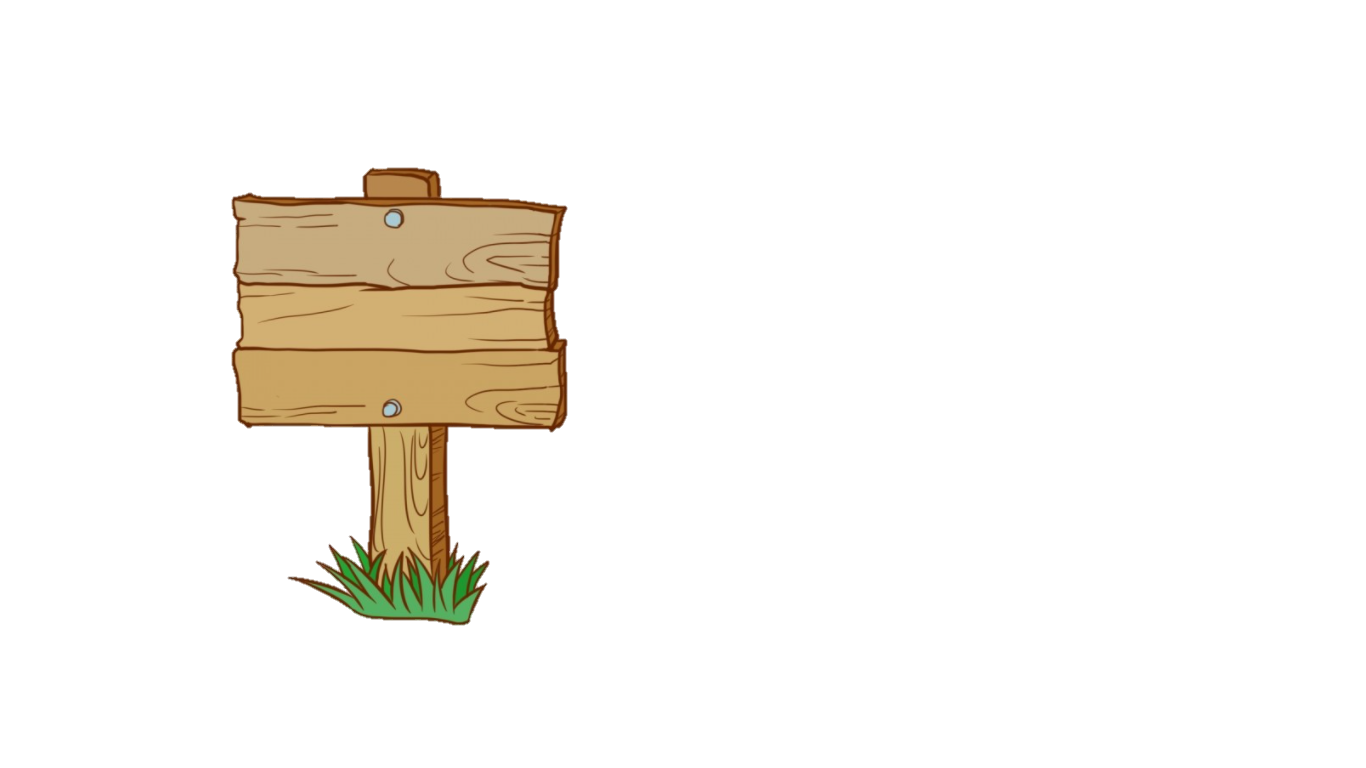 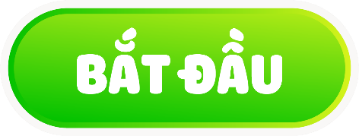 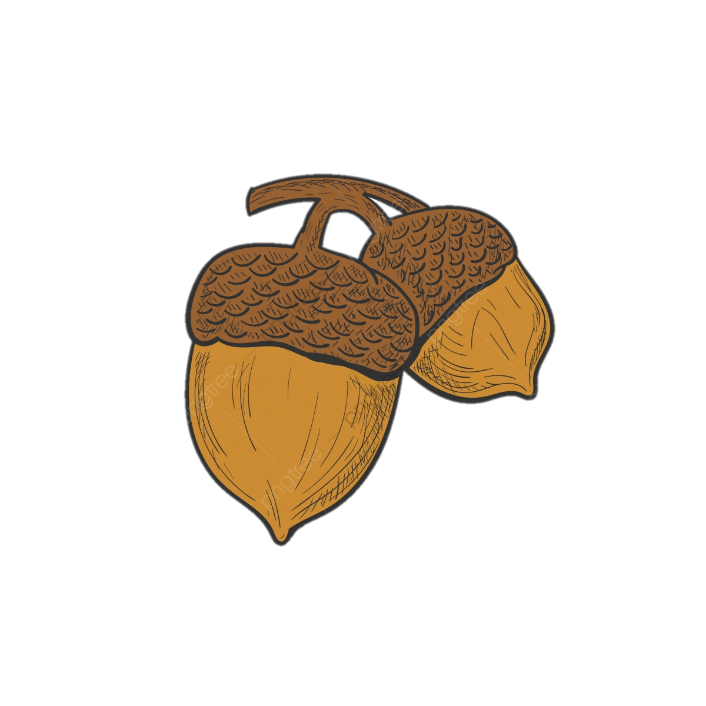 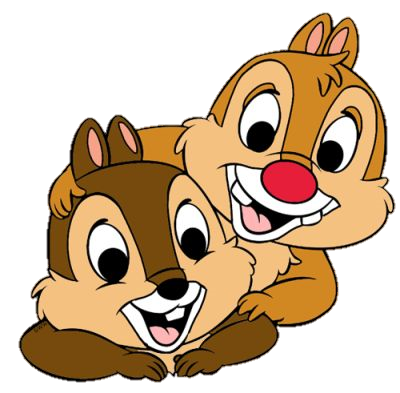 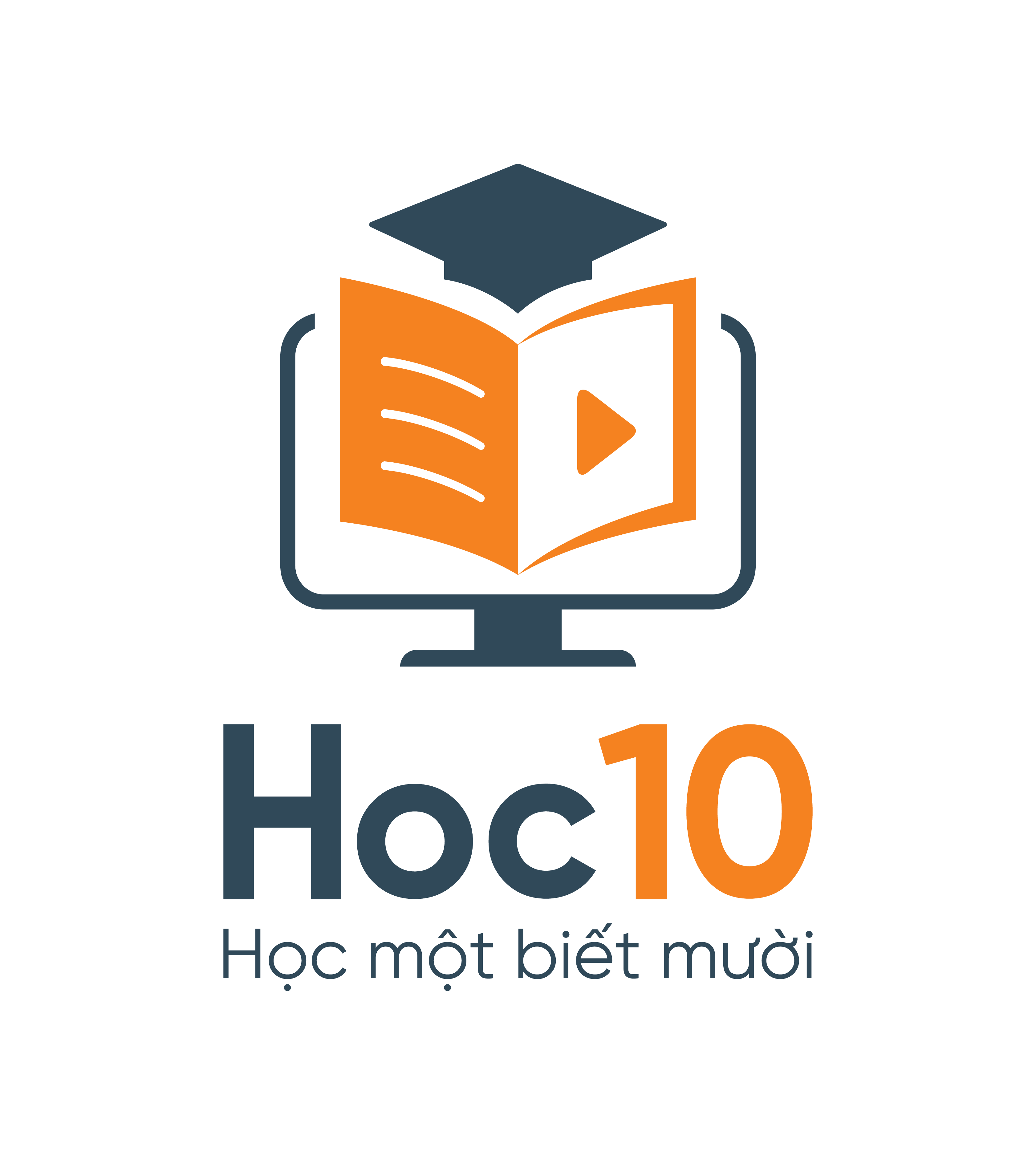 2 năm là bao 
nhiêu tháng?
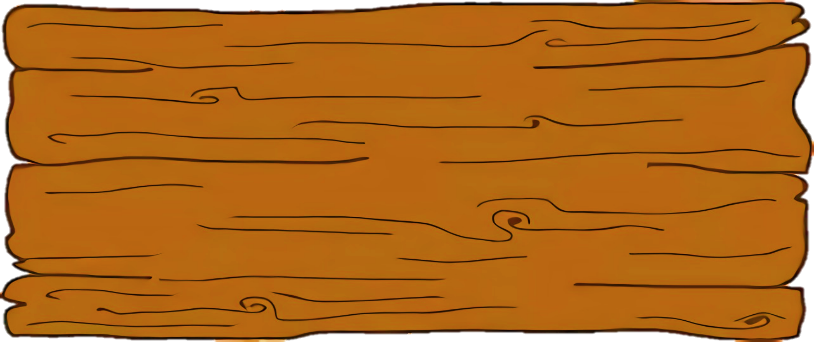 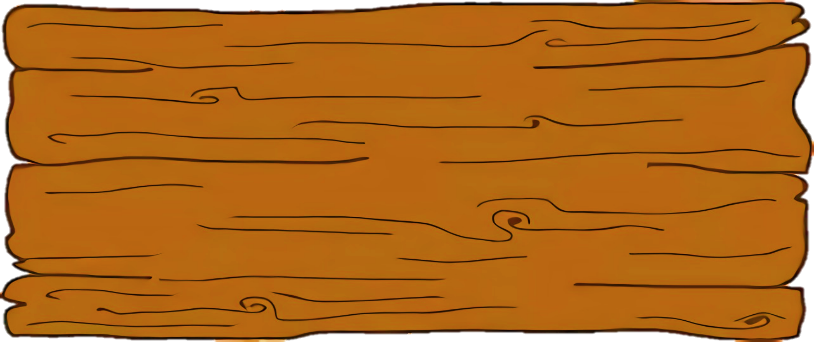 12 tháng
14 tháng
A
B
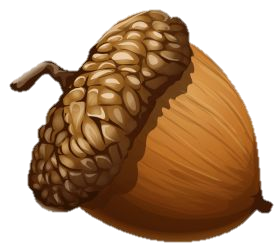 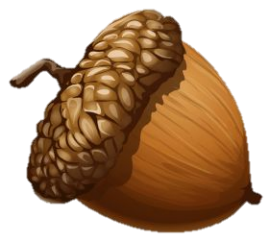 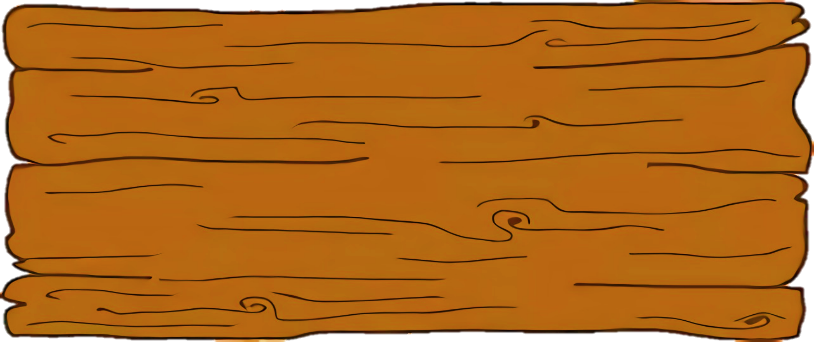 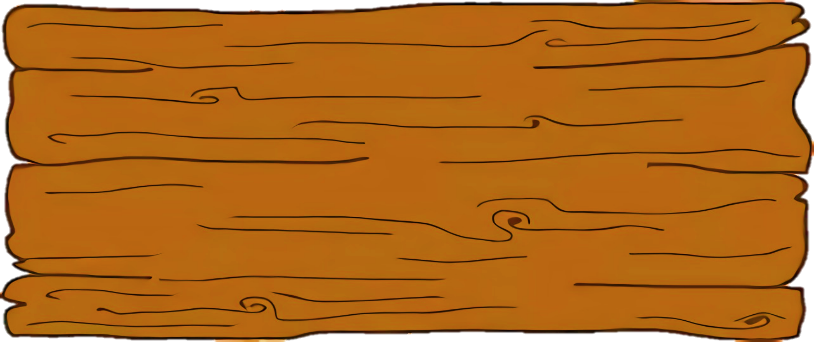 20 tháng
24 tháng
D
C
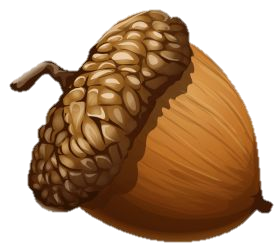 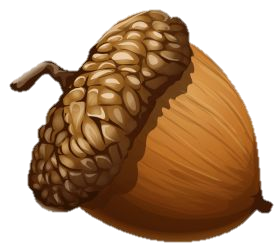 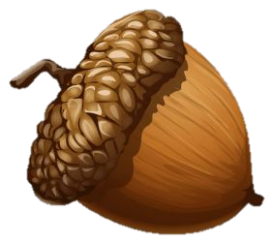 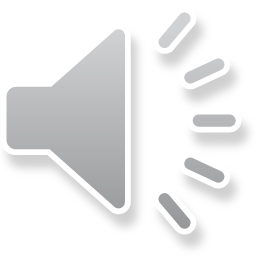 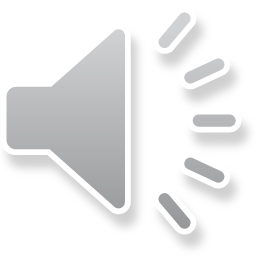 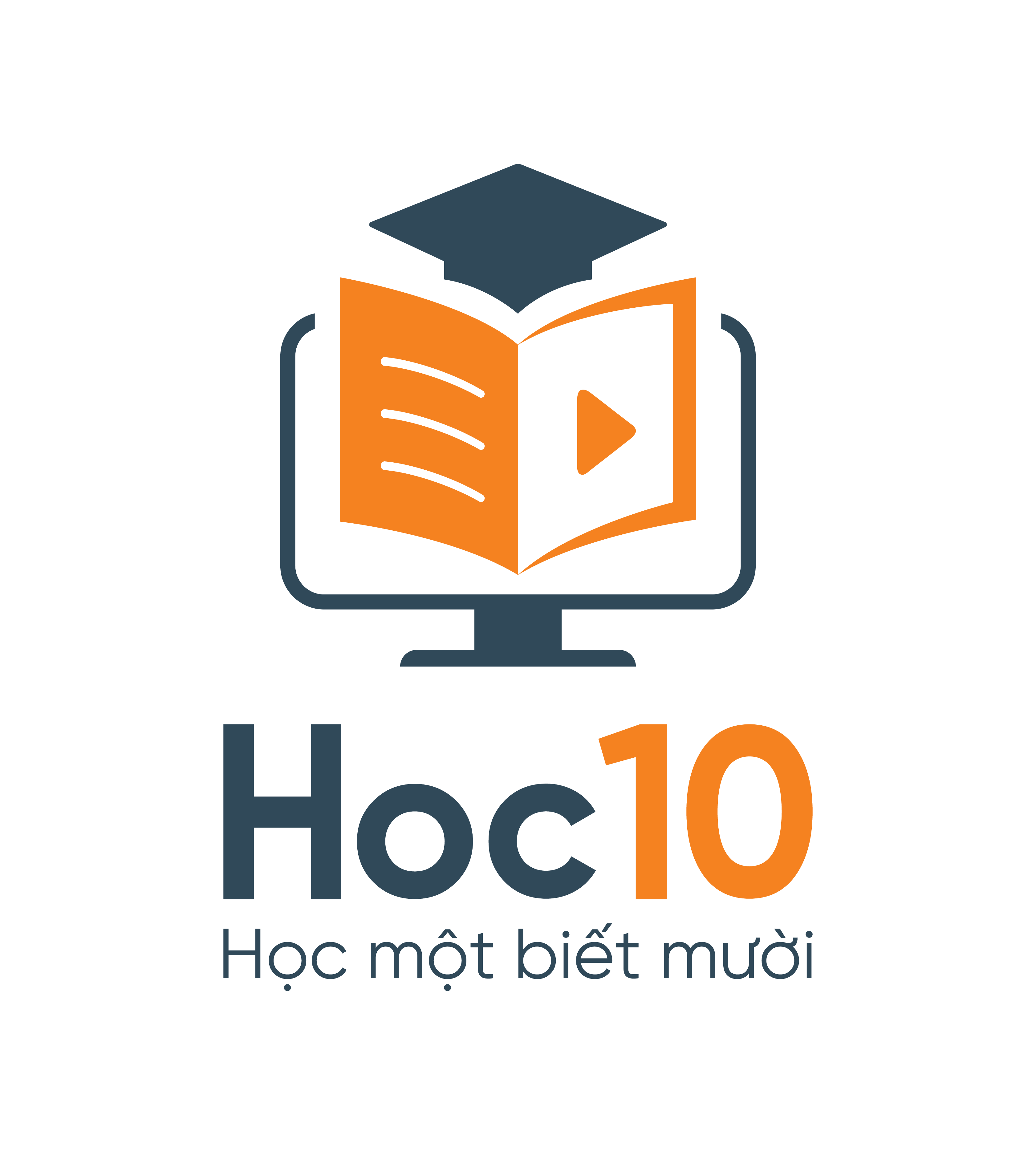 Sai mất rồi!!!
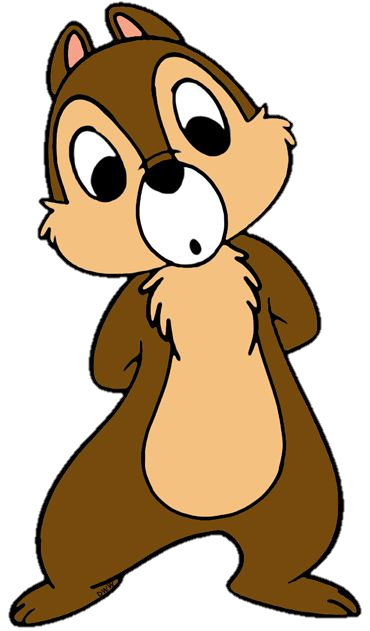 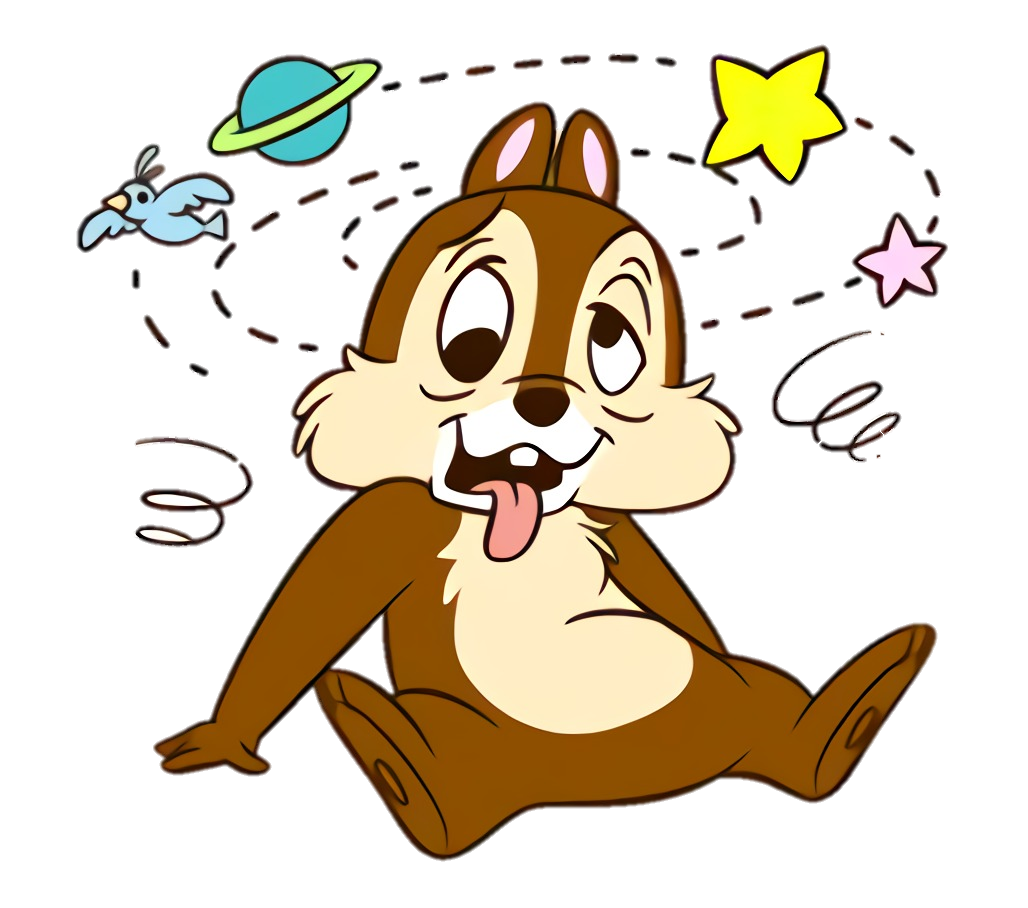 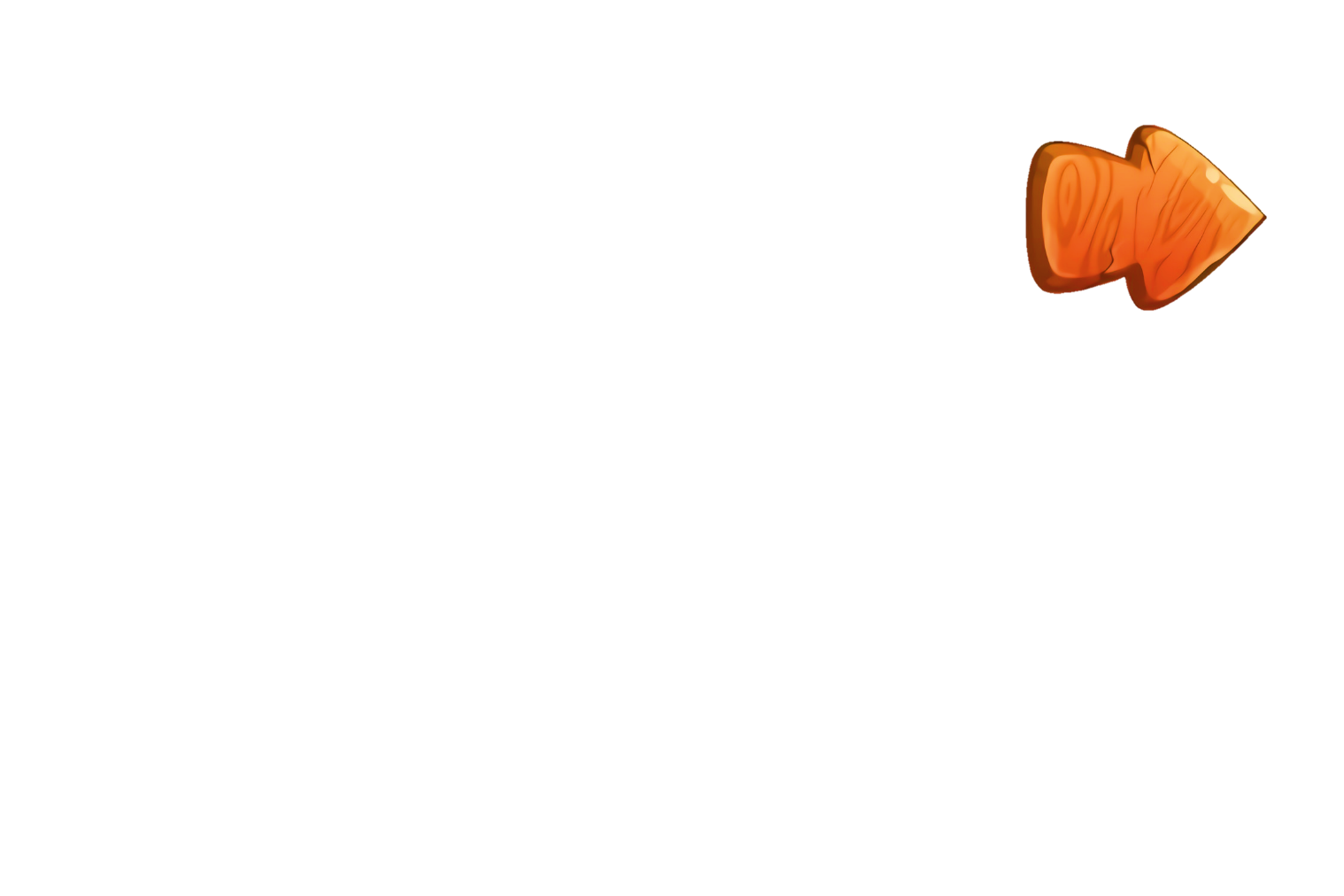 [Speaker Notes: Hướng dẫn: GV click vào mũi tên sang trái để trở lại câu hỏi >> cho phép HS chọn lại đáp án đúng.]
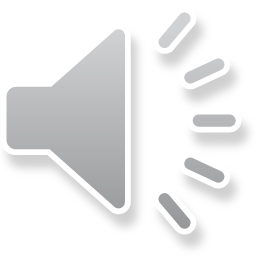 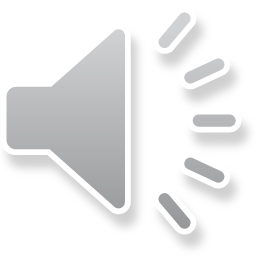 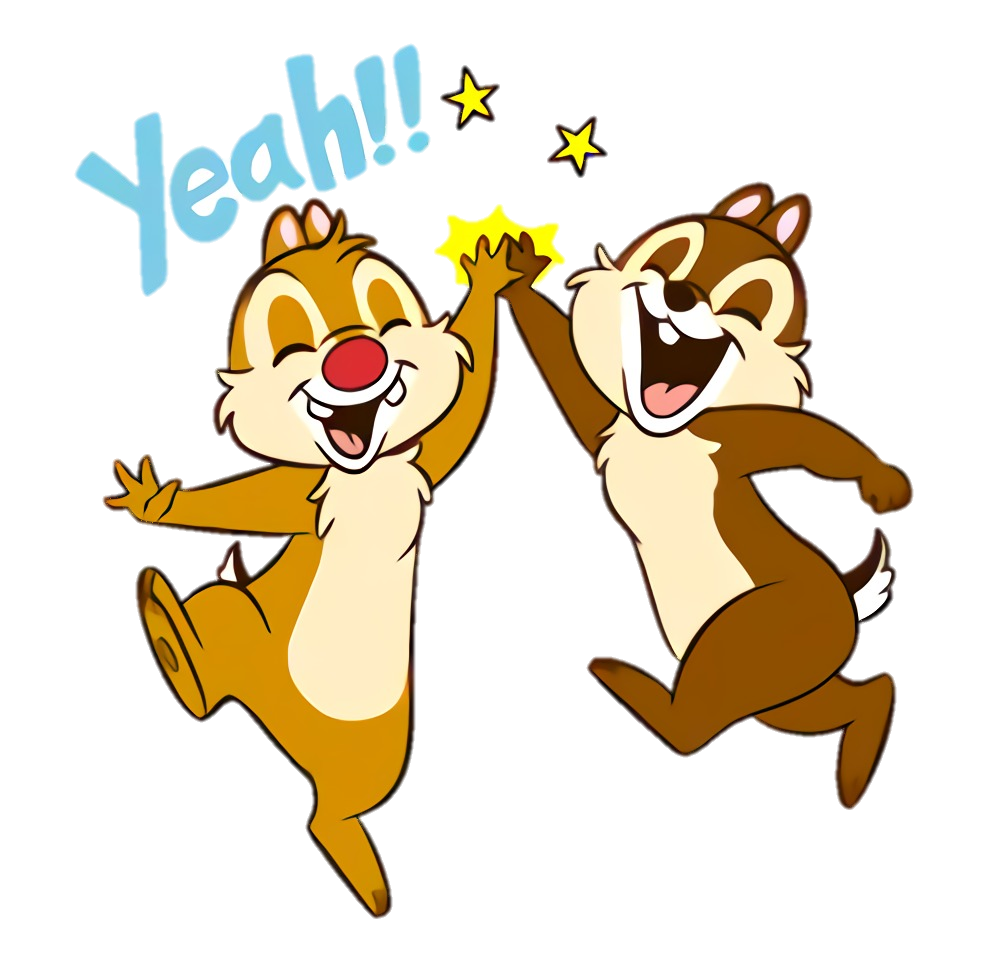 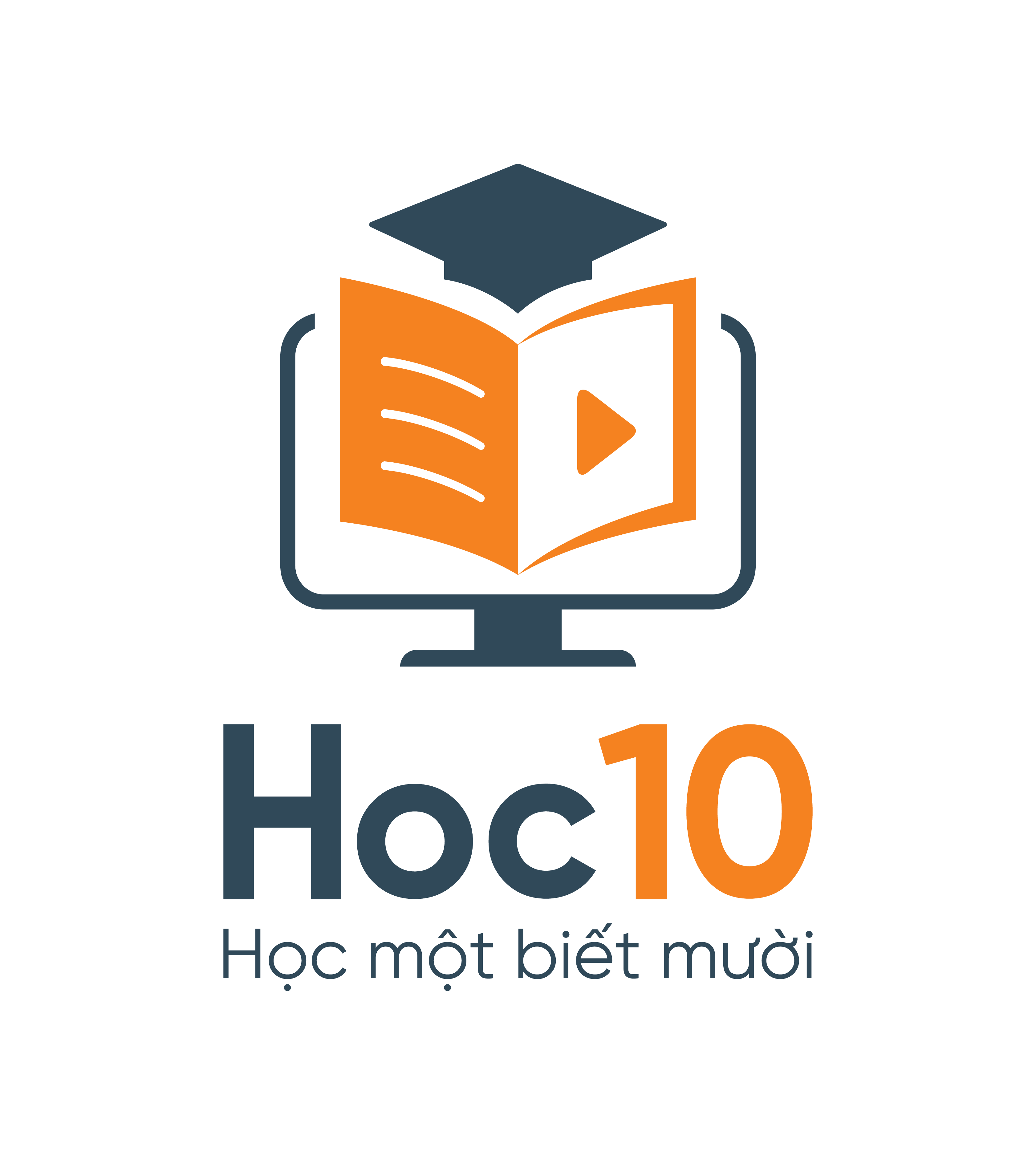 +1
Đúng rồi!
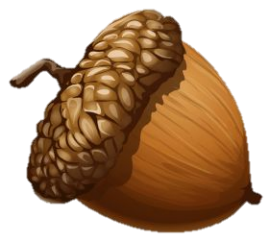 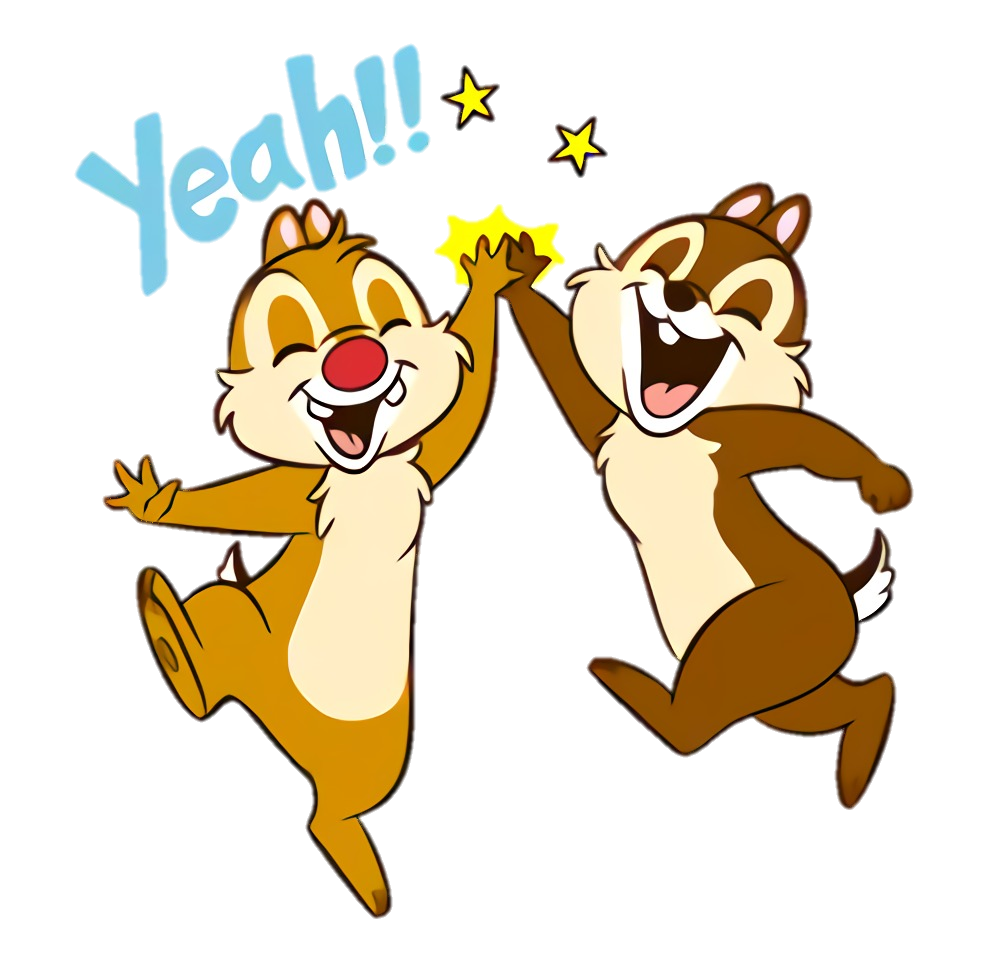 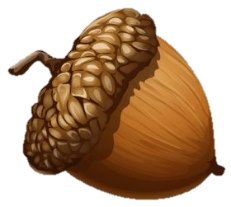 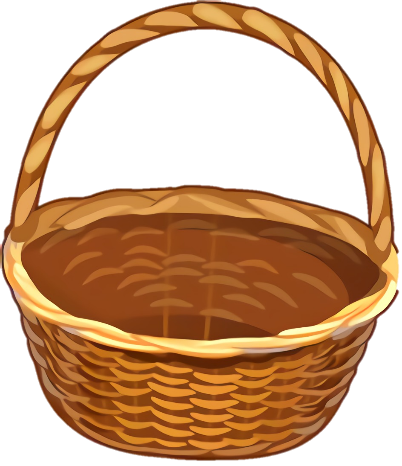 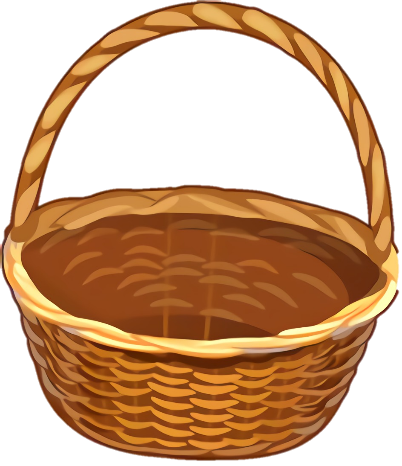 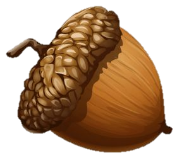 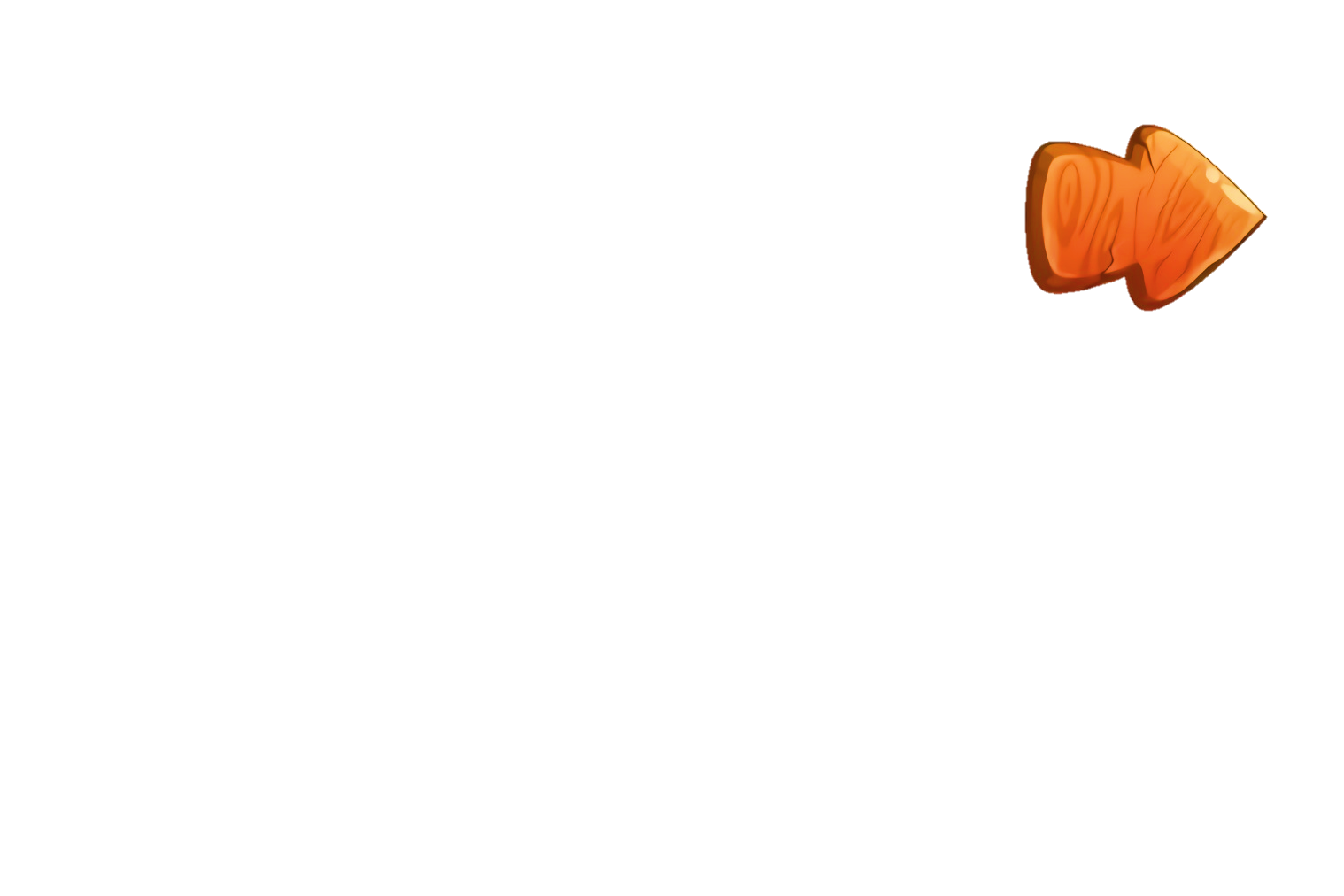 [Speaker Notes: Hướng dẫn: GV click vào mũi tên sang phải để di chuyển đến câu hỏi tiếp theo.]
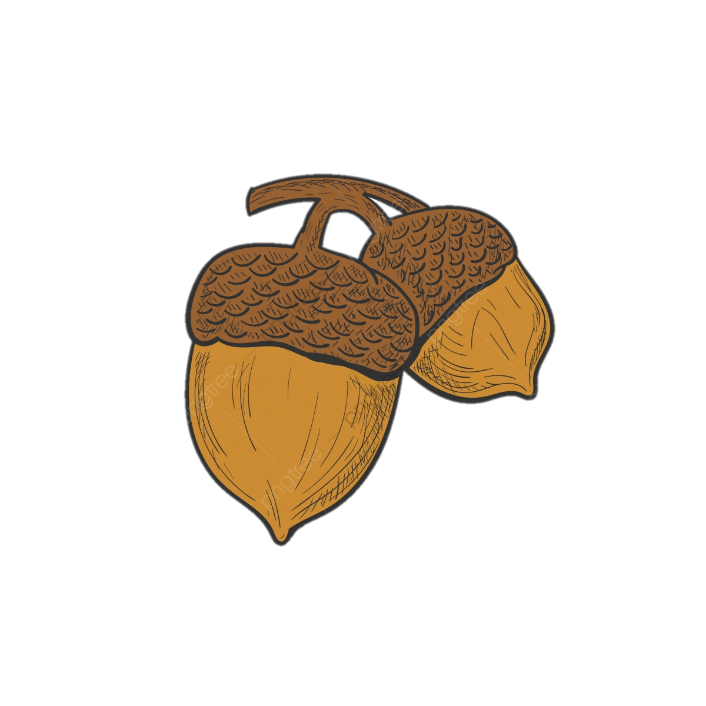 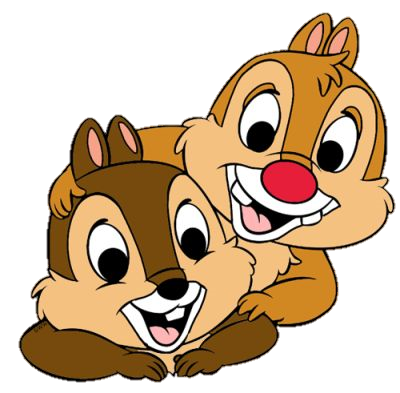 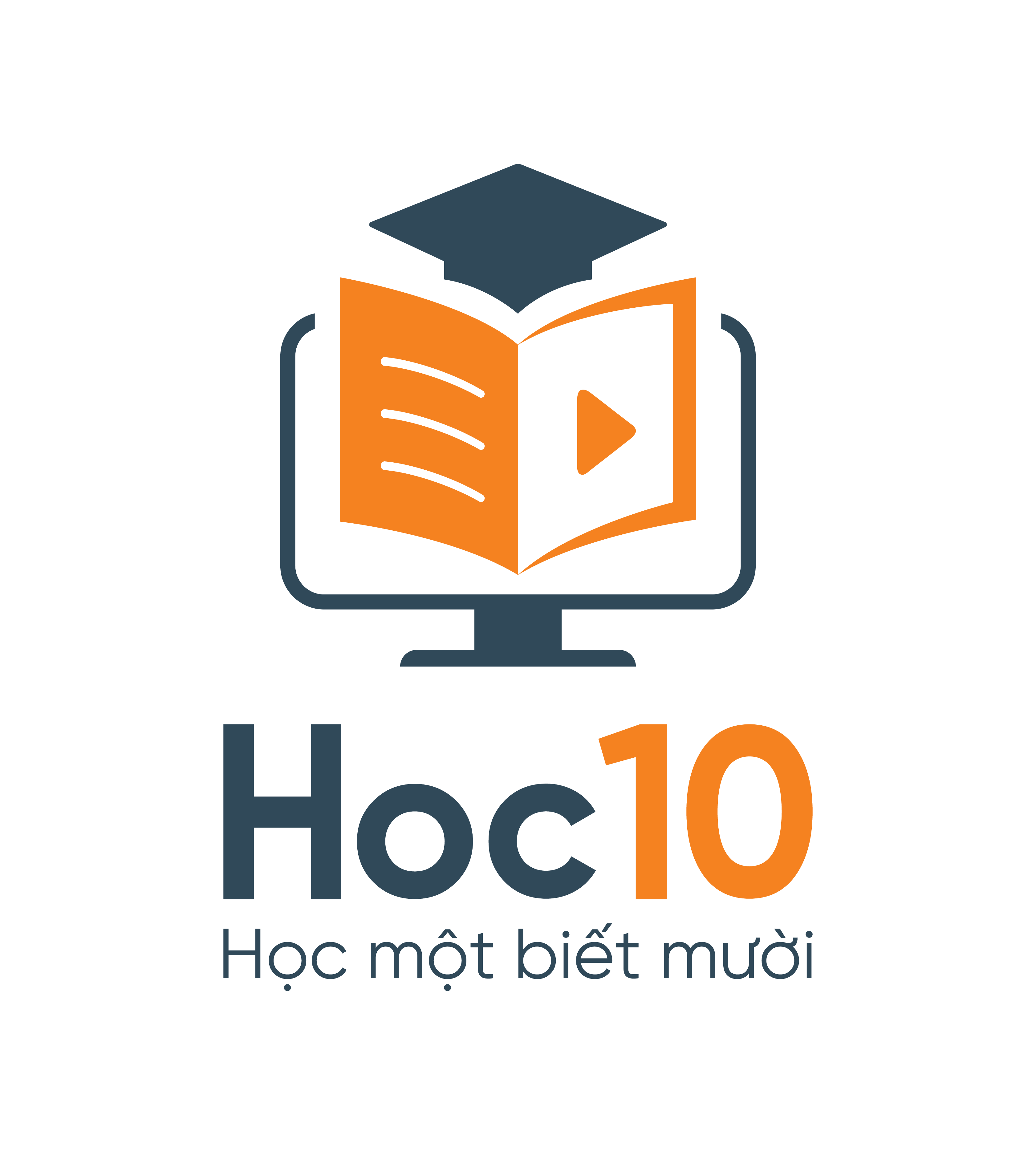 Tháng nào có 
28 hoặc 29 ngày?
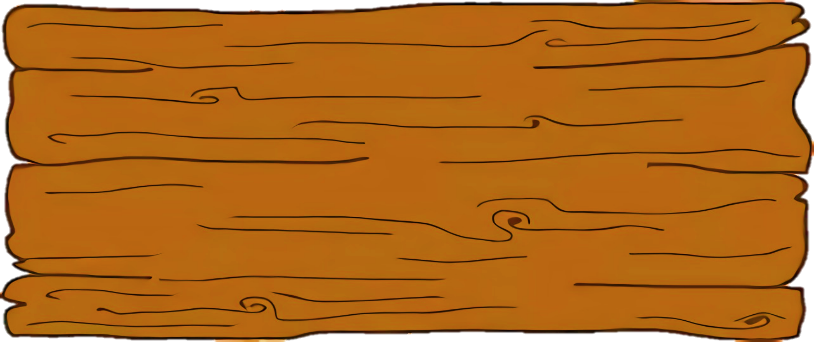 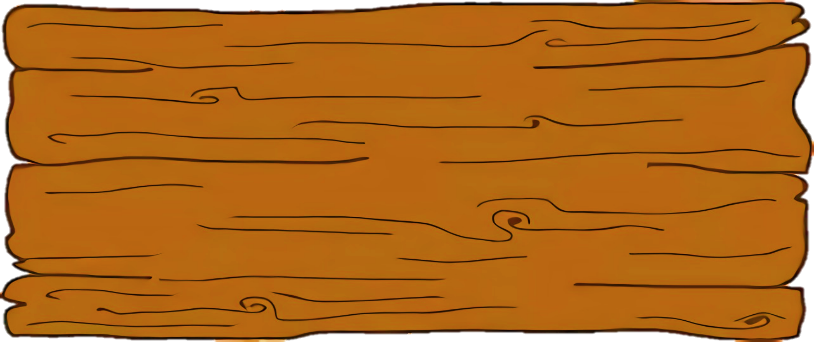 Tháng 1
Tháng 2
A
C
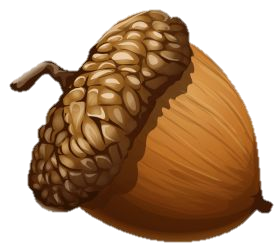 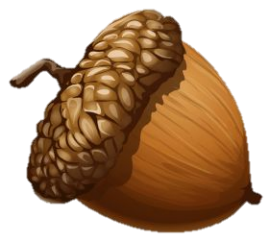 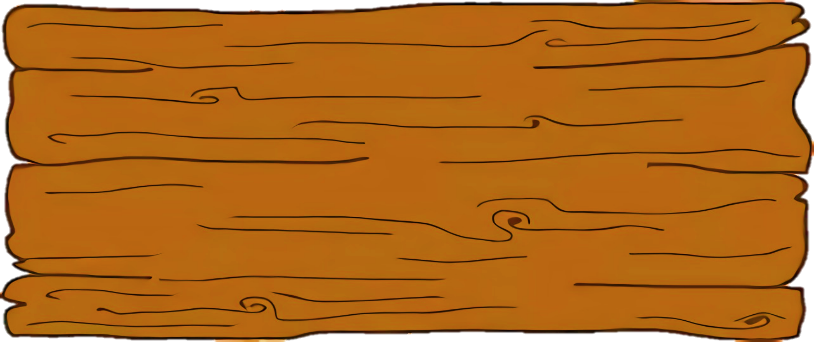 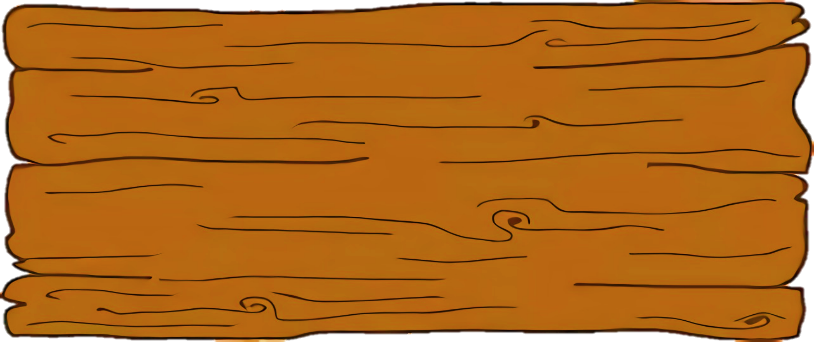 Tháng 12
Tháng 10
B
D
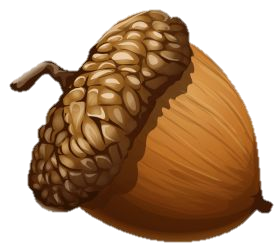 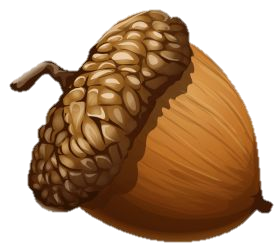 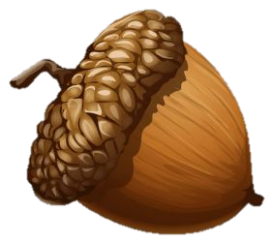 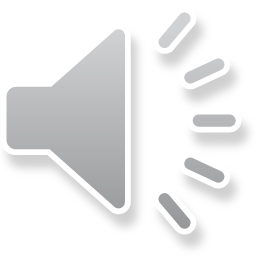 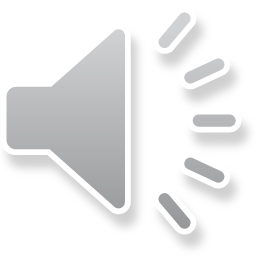 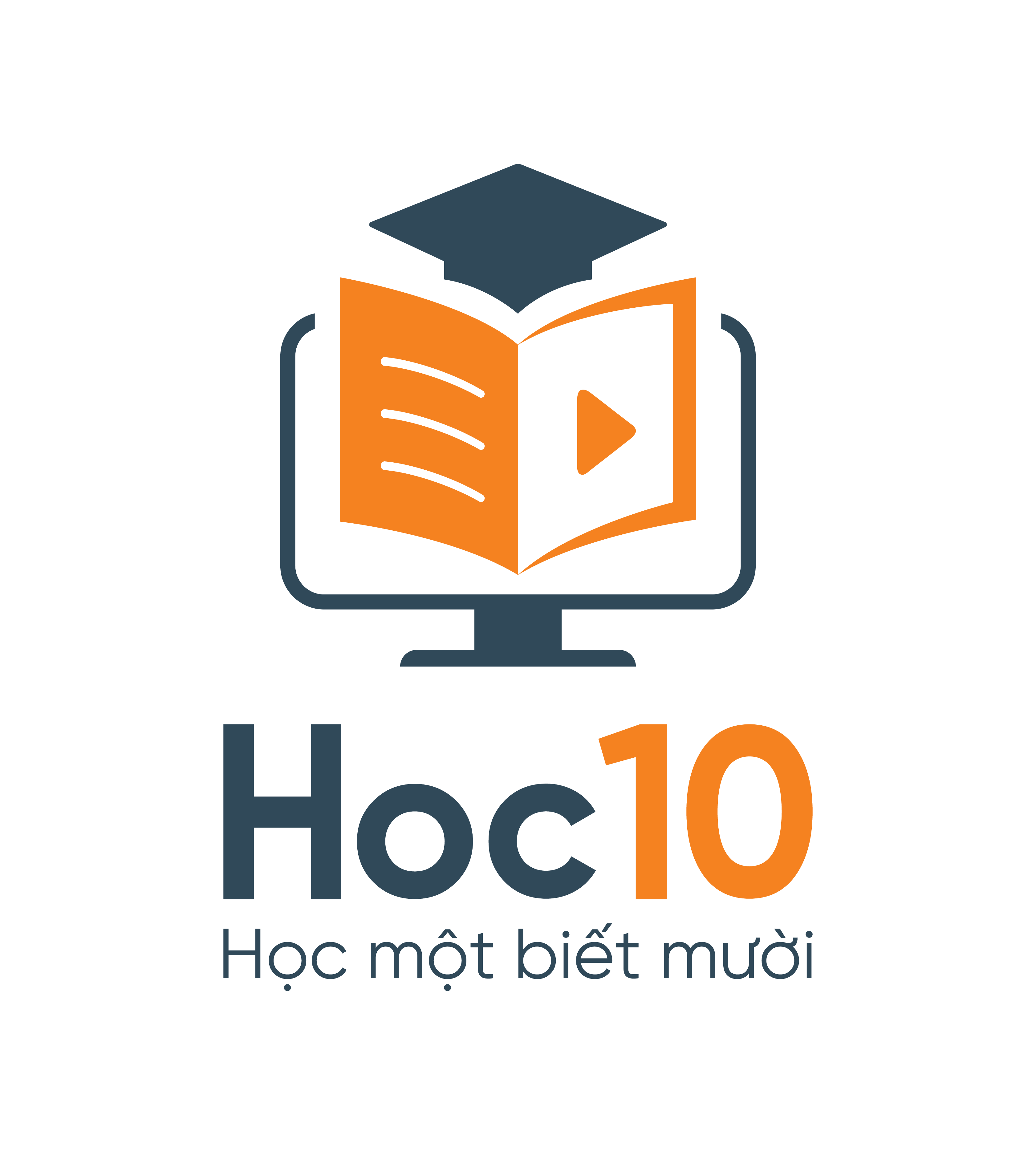 Sai mất rồi!!!
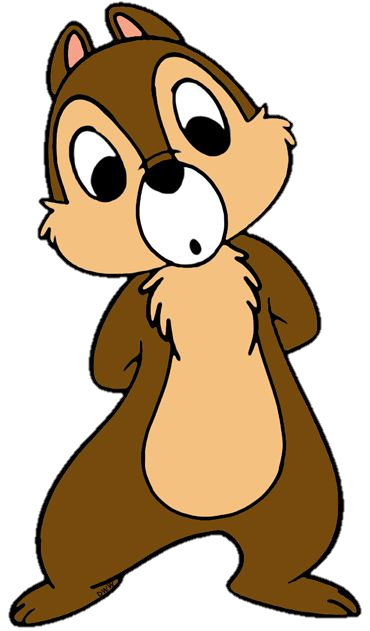 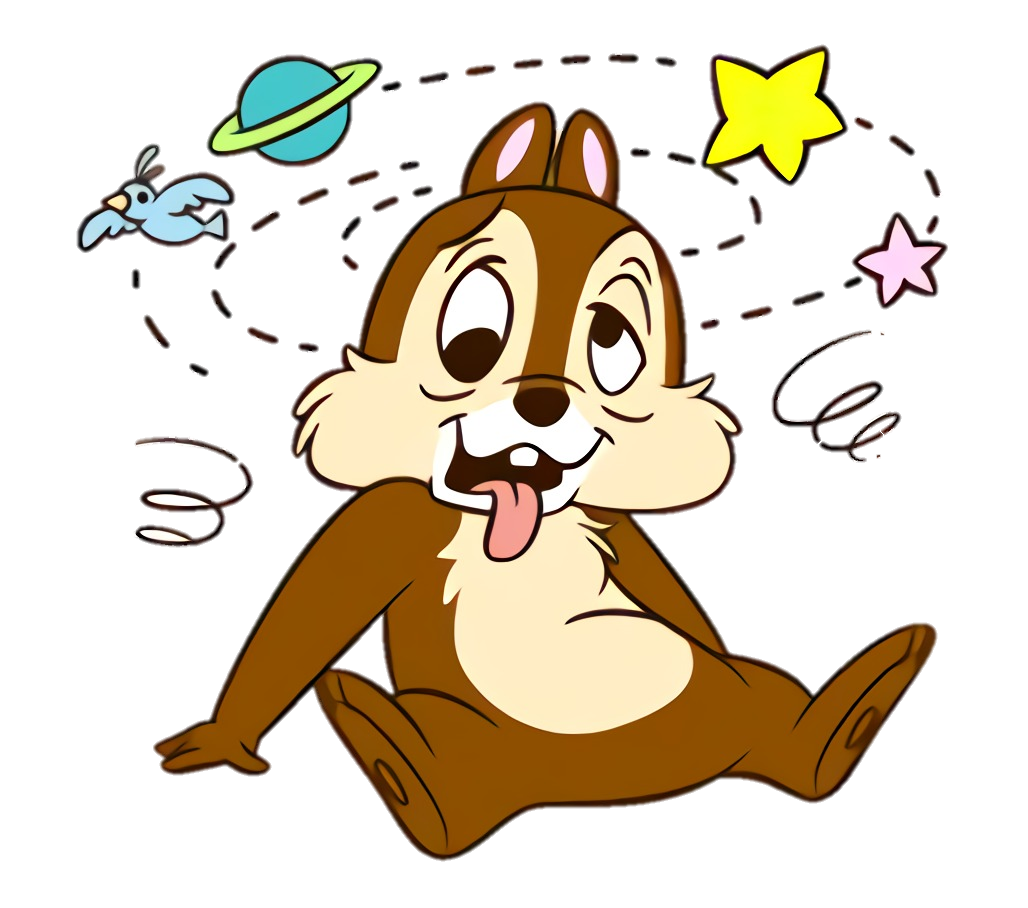 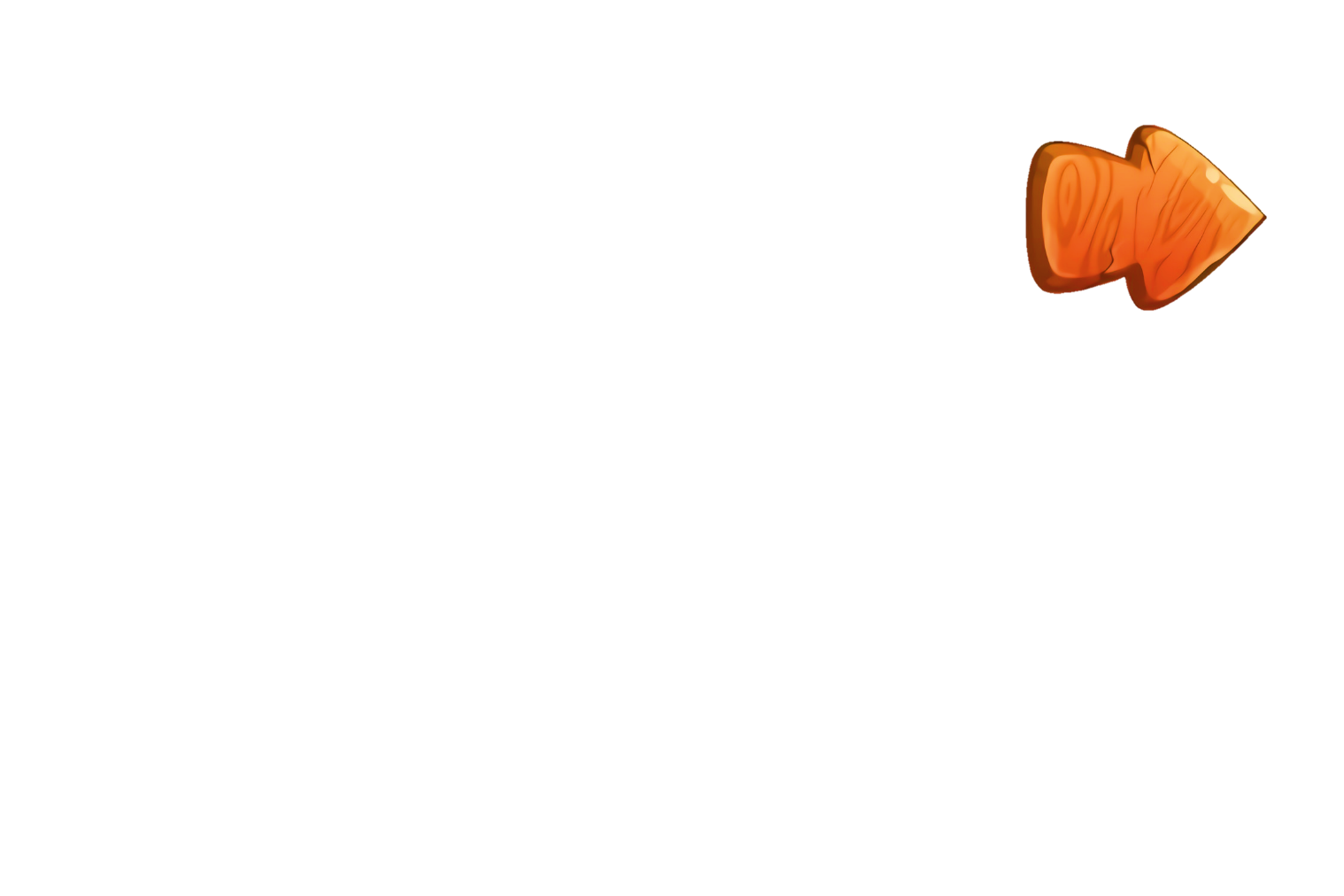 [Speaker Notes: Hướng dẫn: GV click vào mũi tên sang trái để trở lại câu hỏi >> cho phép HS chọn lại đáp án đúng.]
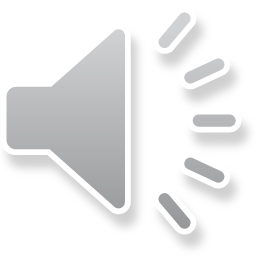 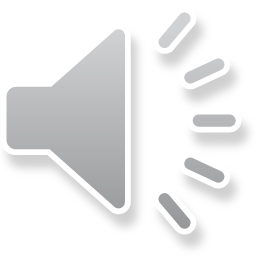 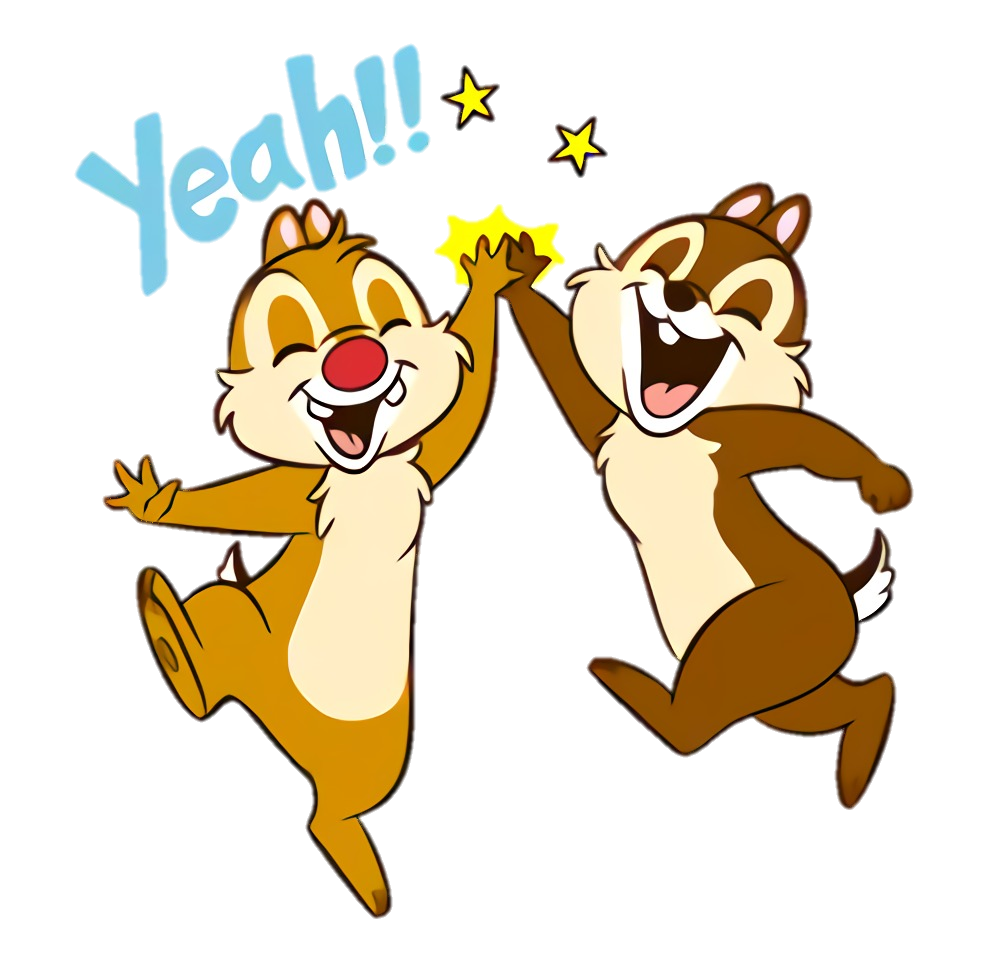 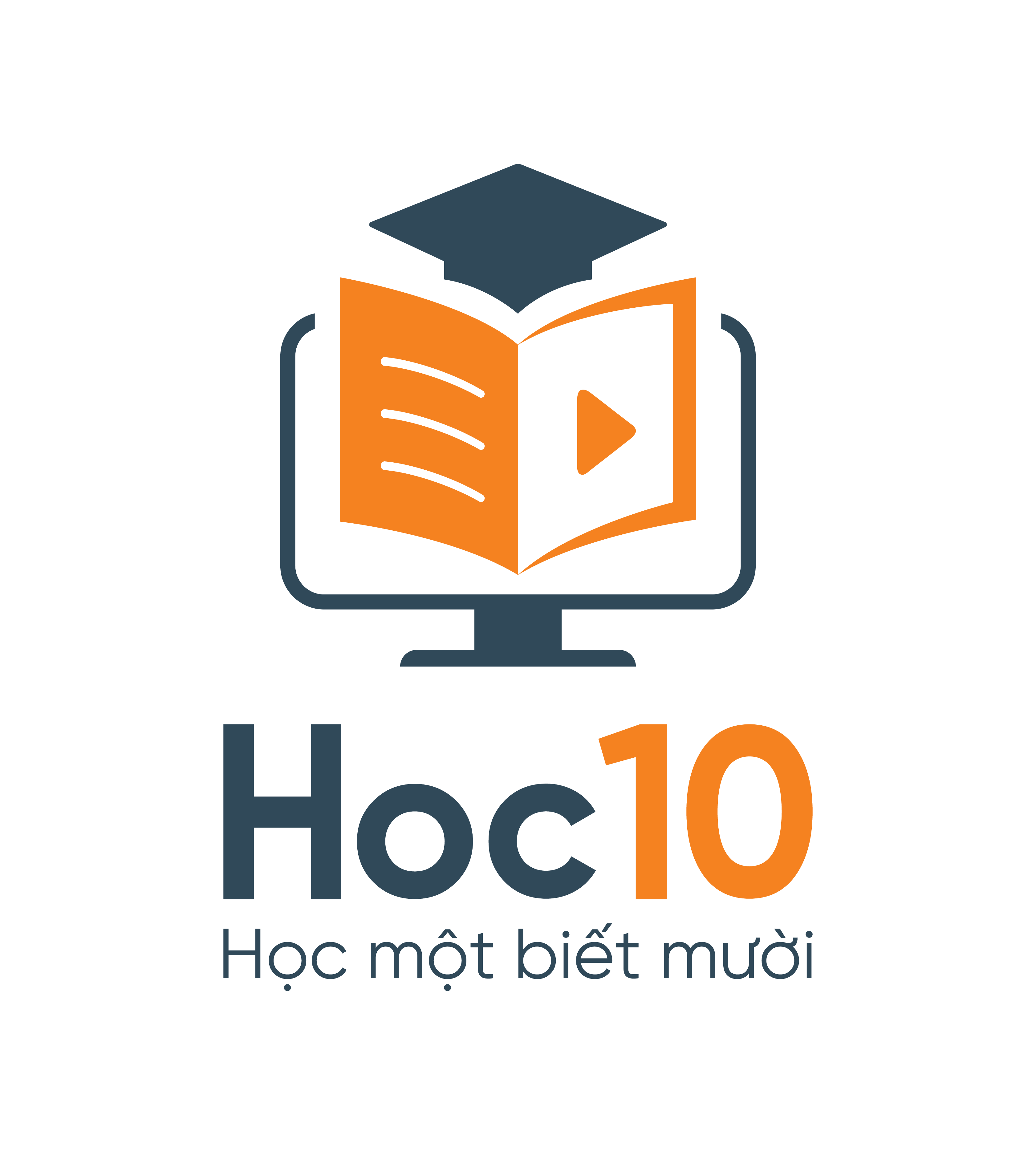 +1
Đúng rồi!
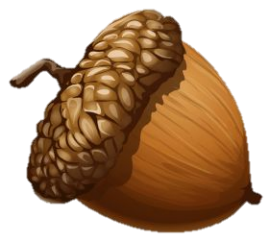 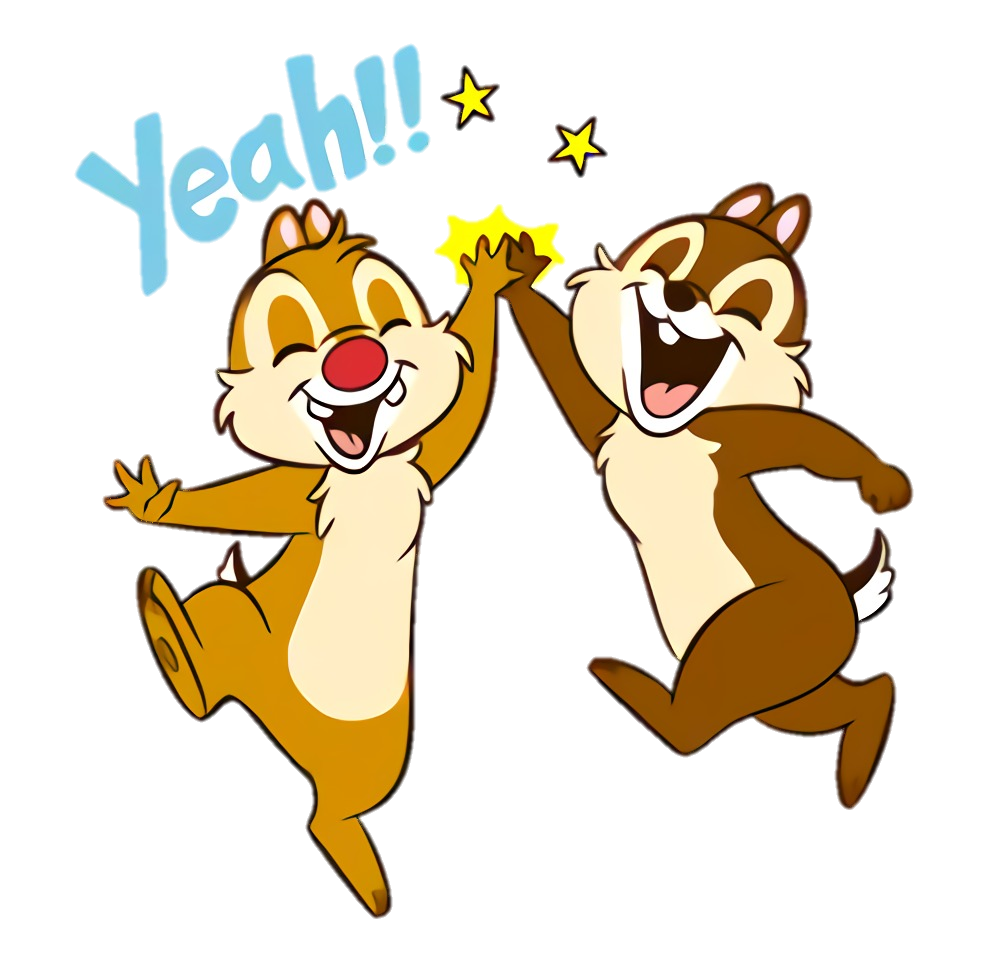 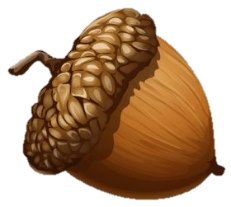 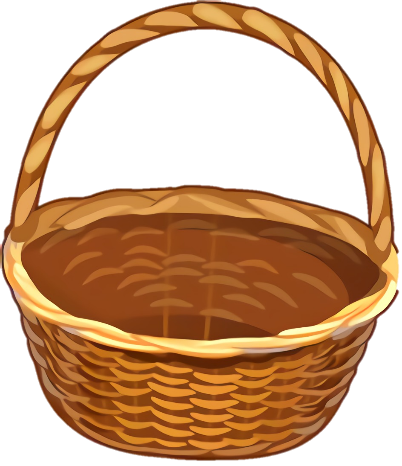 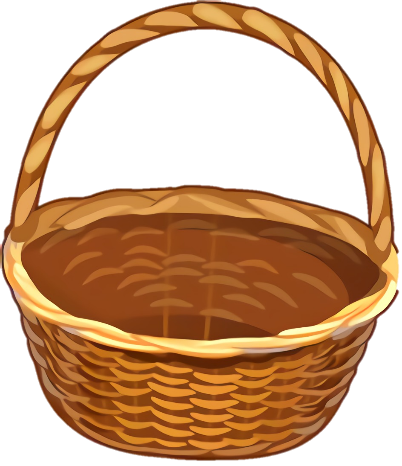 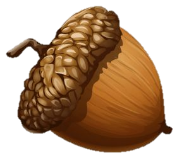 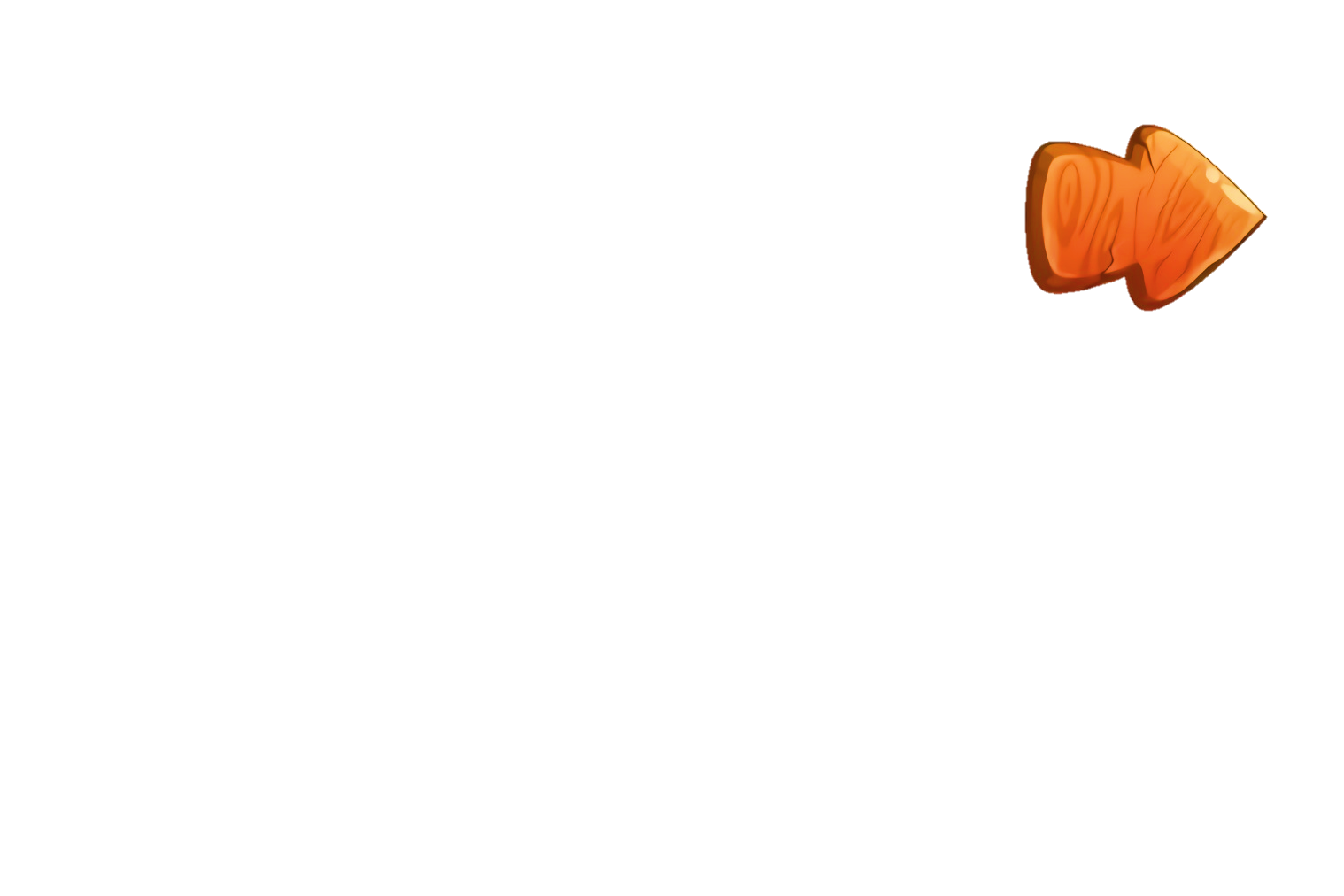 [Speaker Notes: Hướng dẫn: GV click vào mũi tên sang phải để di chuyển đến câu hỏi tiếp theo.]
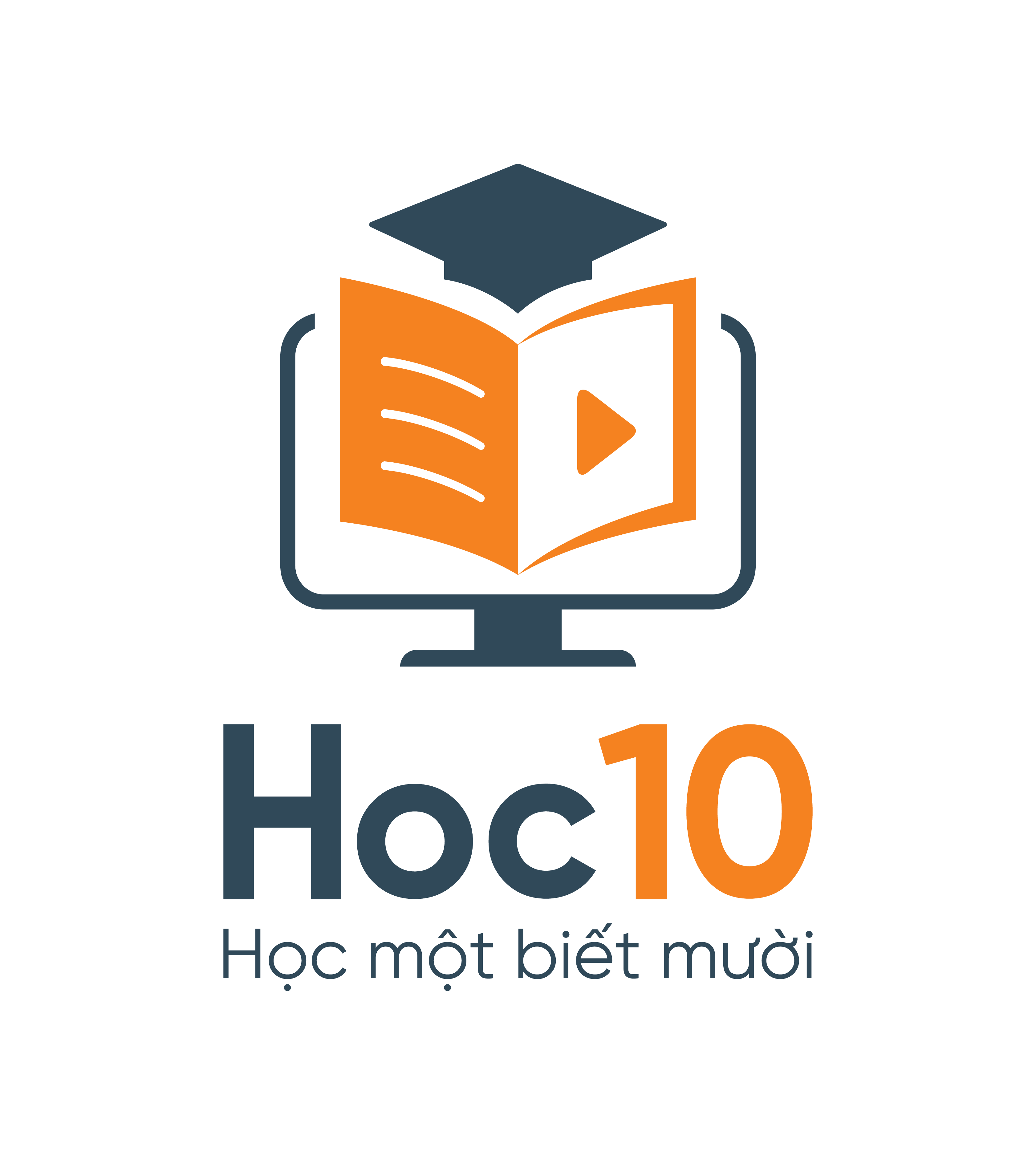 NO BỤNG RỒI!!!
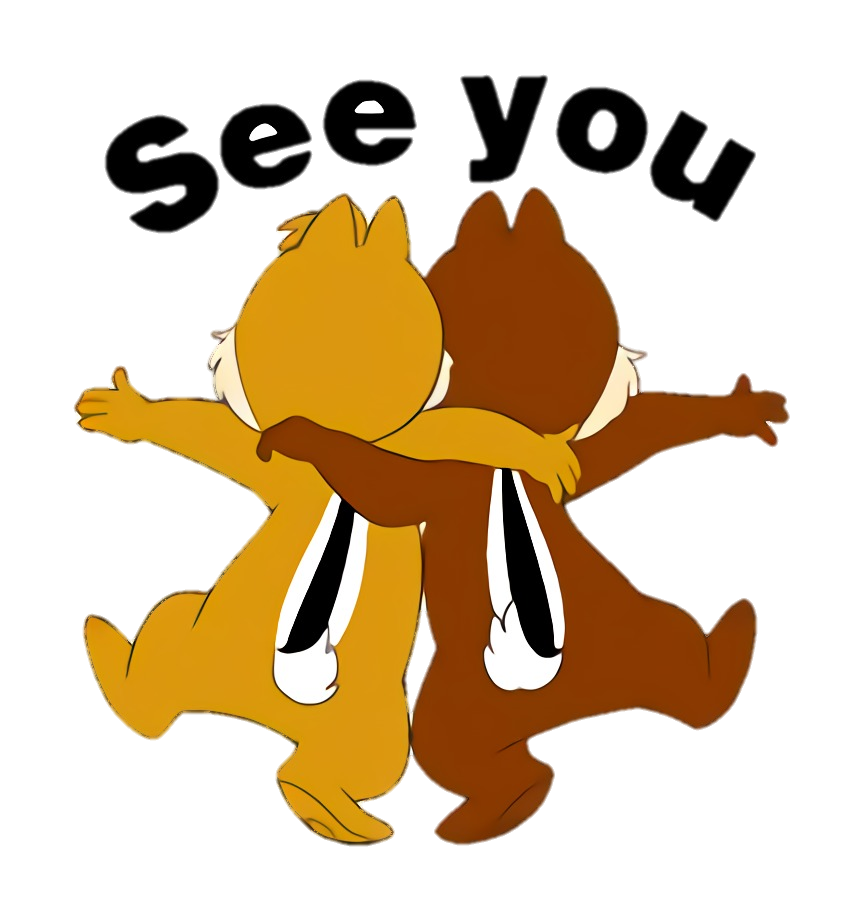 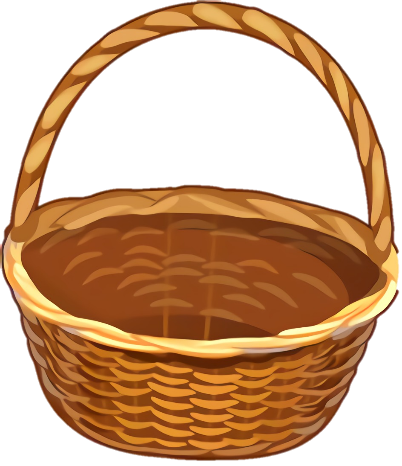 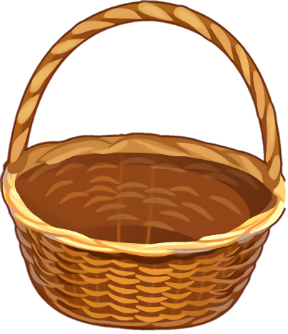 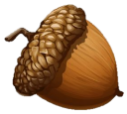 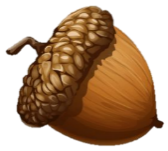 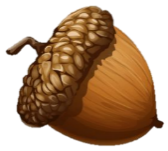 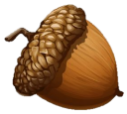 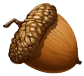 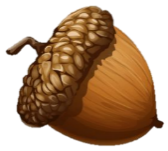 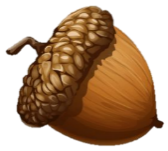 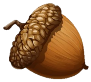 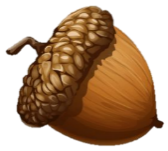 Ấn để đến trang sách
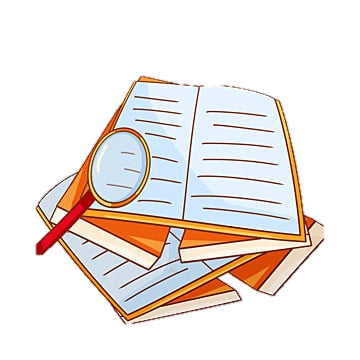 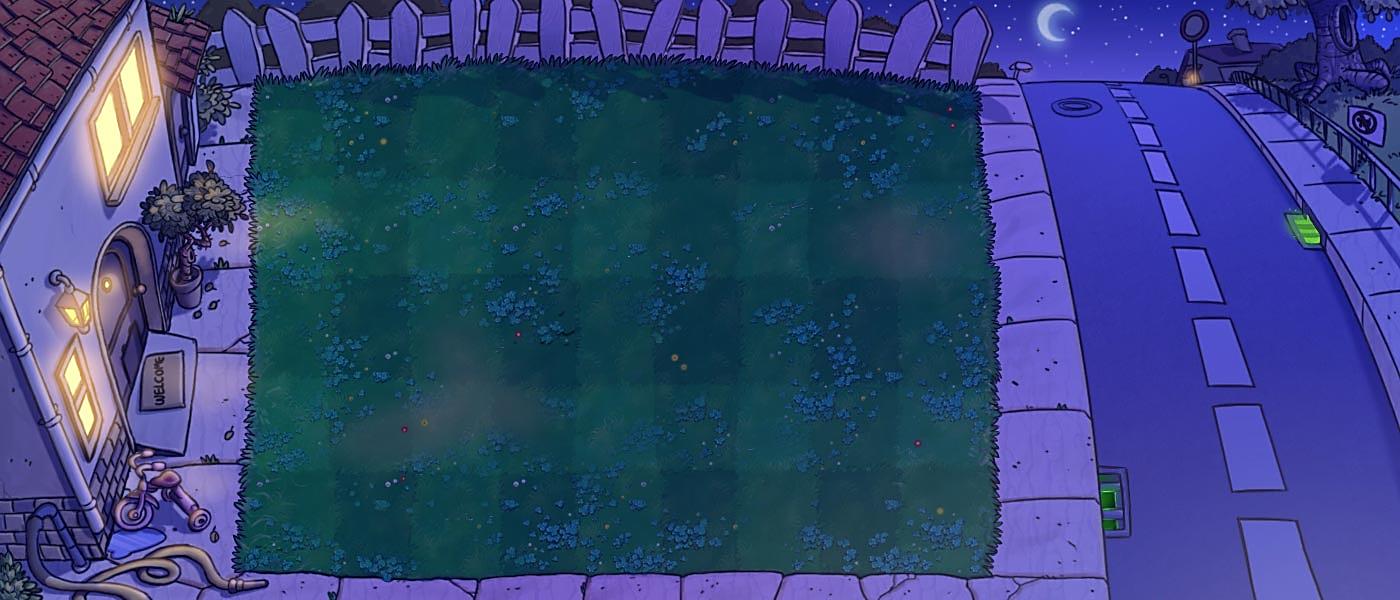 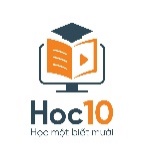 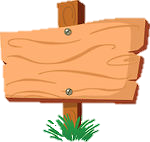 GIẢI CỨU
THÚ CƯNG
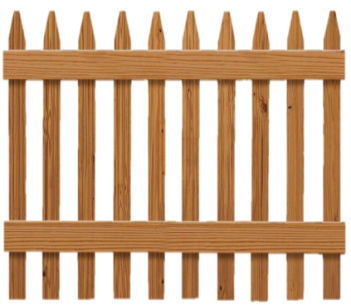 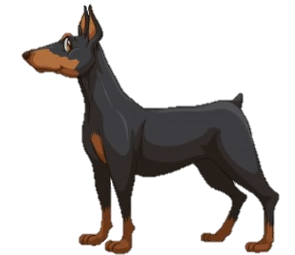 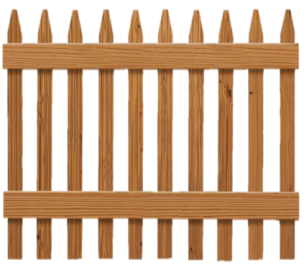 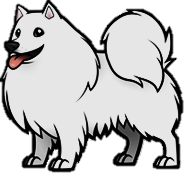 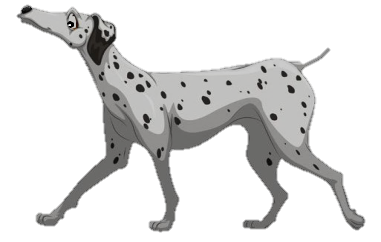 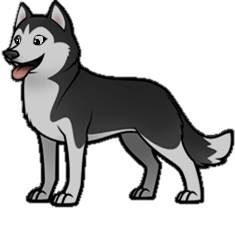 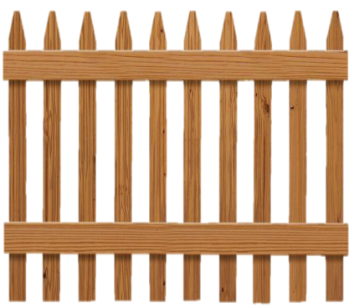 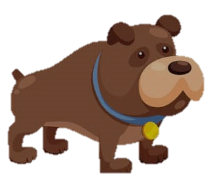 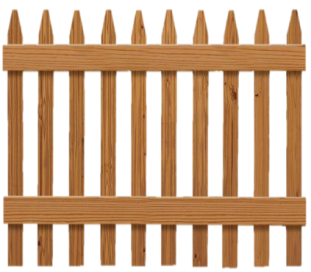 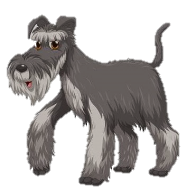 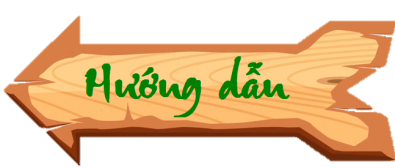 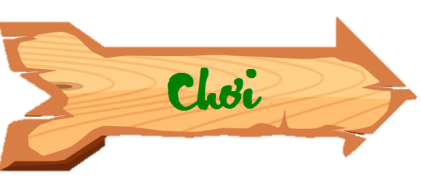 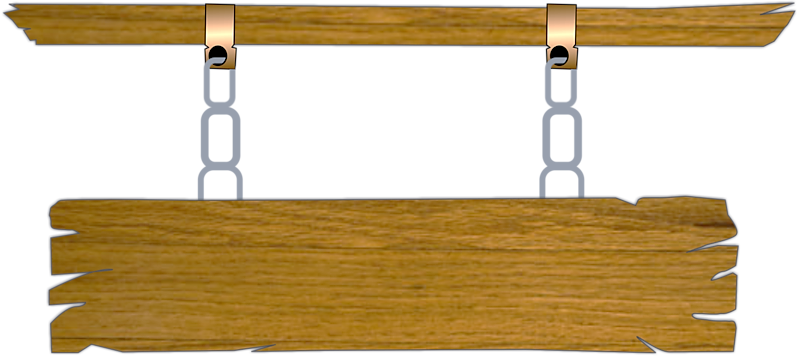 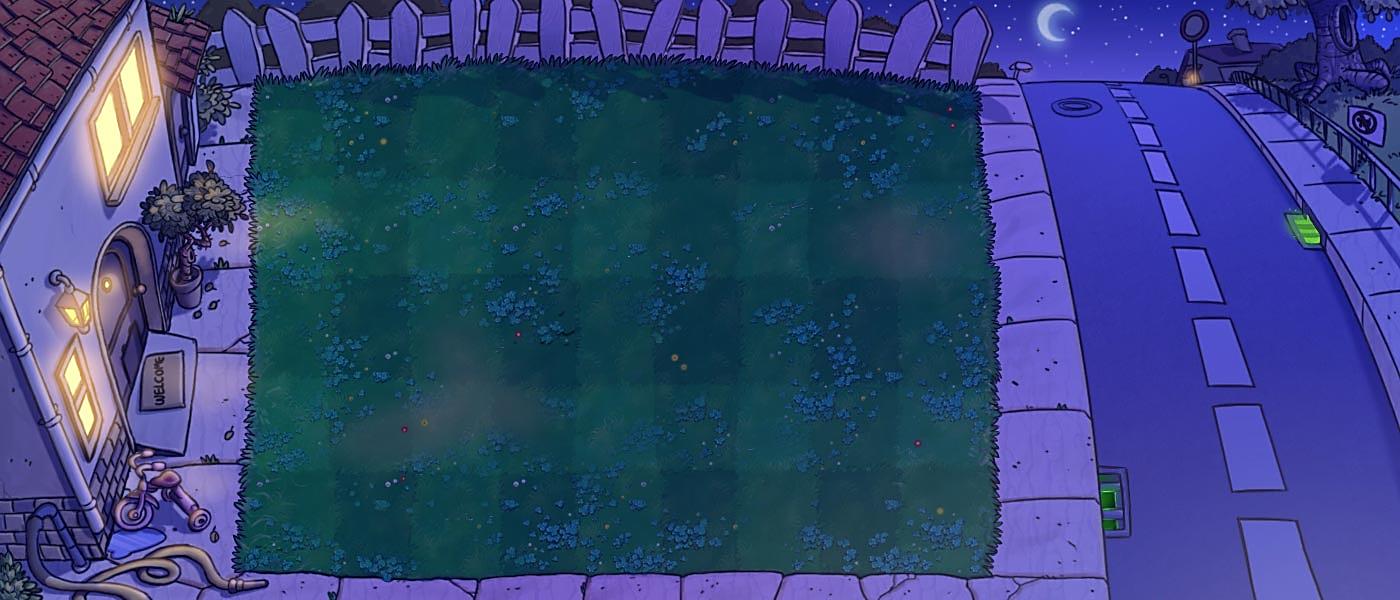 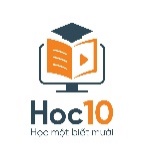 Các chú cún đã bị bắt cóc và bị nhốt 
trong những chiếc chuồng. Trong lúc kẻ xấu đang say ngủ, hãy cố gắng trả lời đúng 
các câu hỏi và giúp các chú cún trốn thoát.
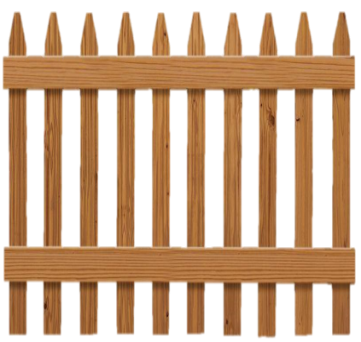 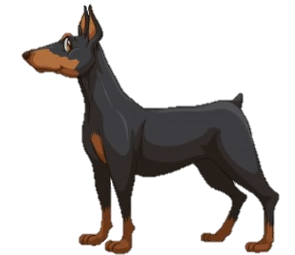 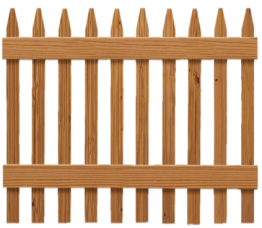 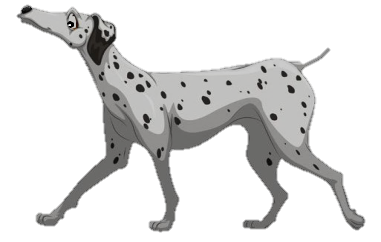 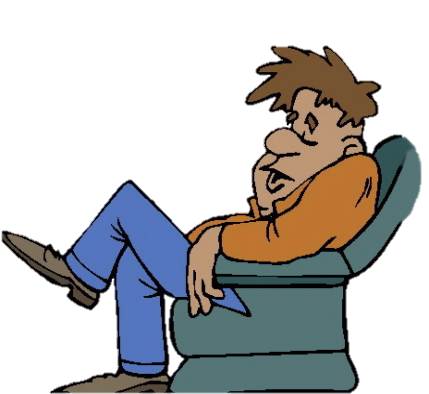 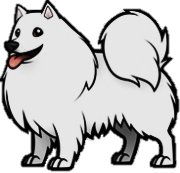 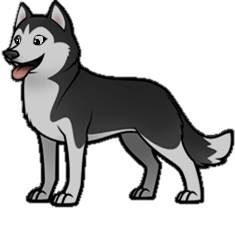 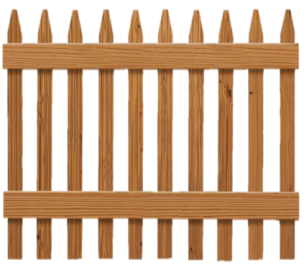 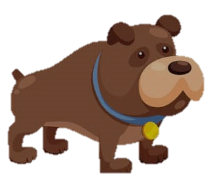 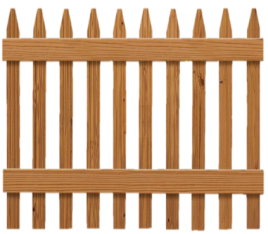 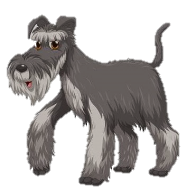 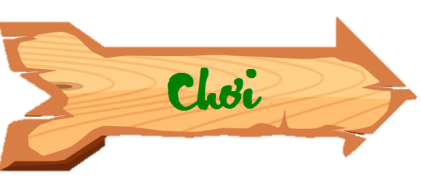 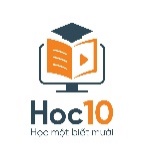 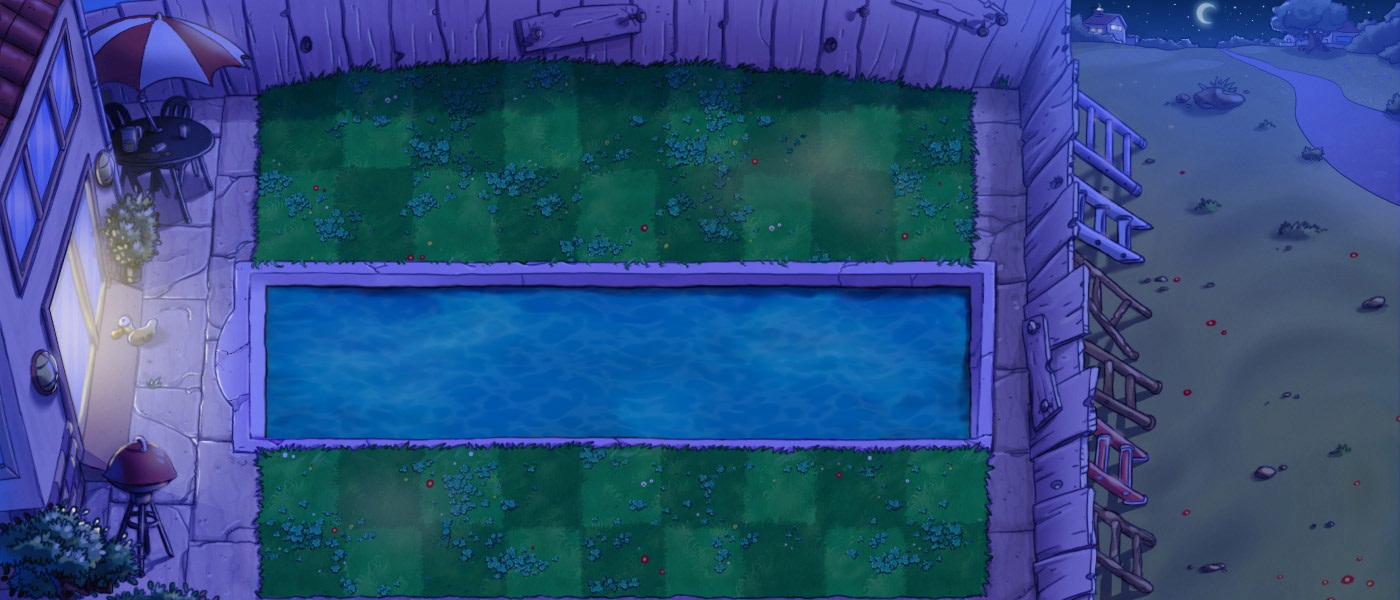 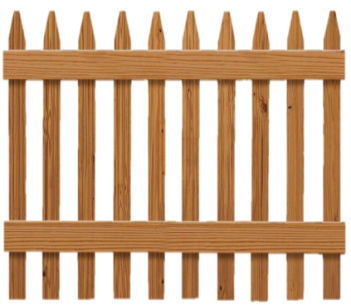 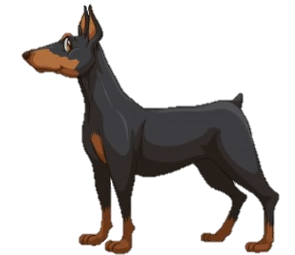 1
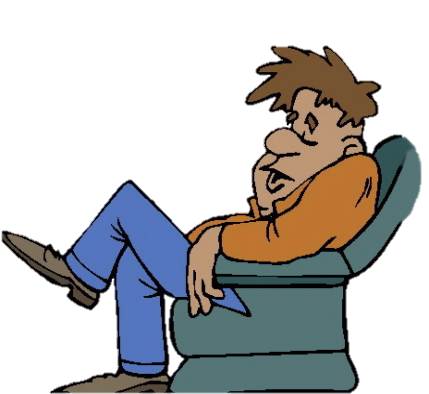 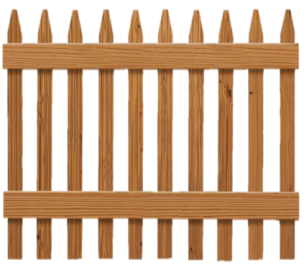 2
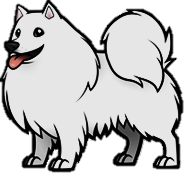 Phần tiếp theo
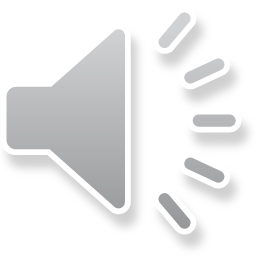 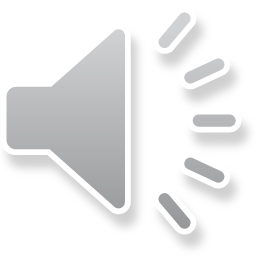 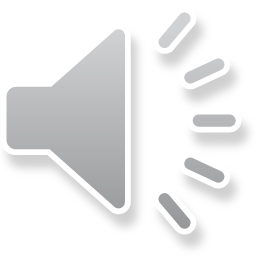 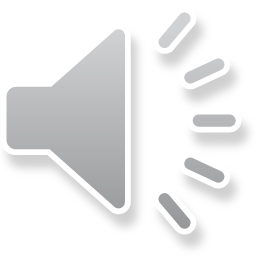 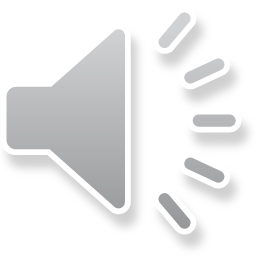 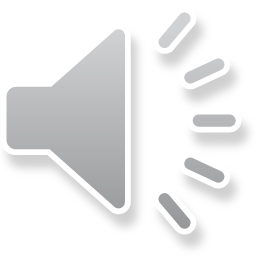 [Speaker Notes: Hướng dẫn: GV click vào hàng rào để hiện câu hỏi.]
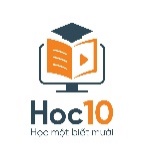 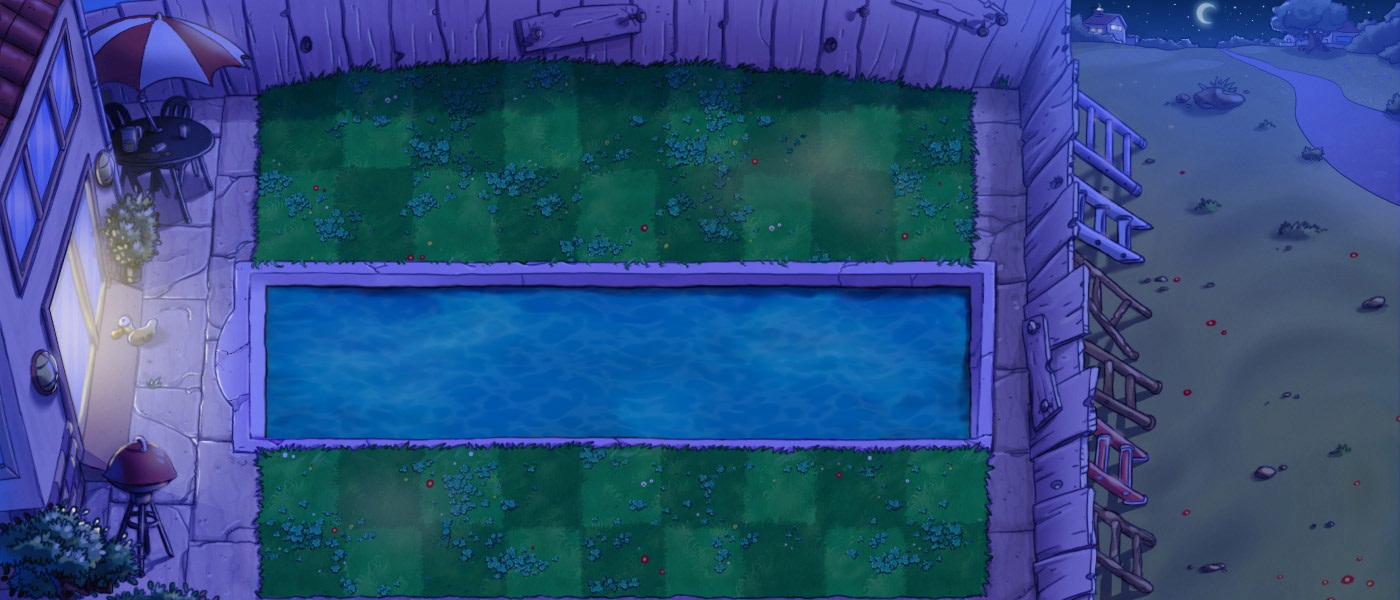 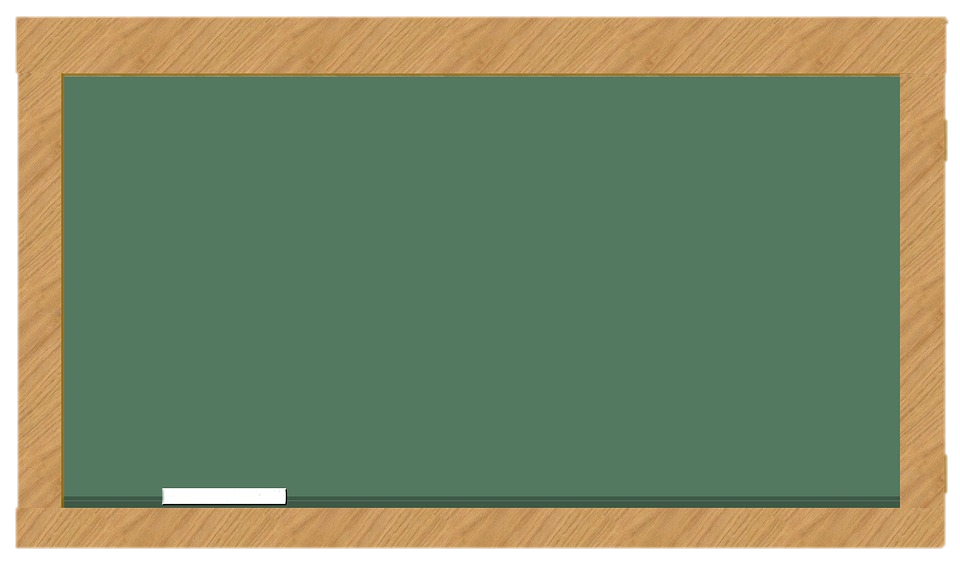 Một triển lãm tranh diễn ra từ ngày 25 tháng 8 đến hết ngày 30 tháng 8. Hỏi triển lãm đó diễn ra trong bao nhiêu ngày?
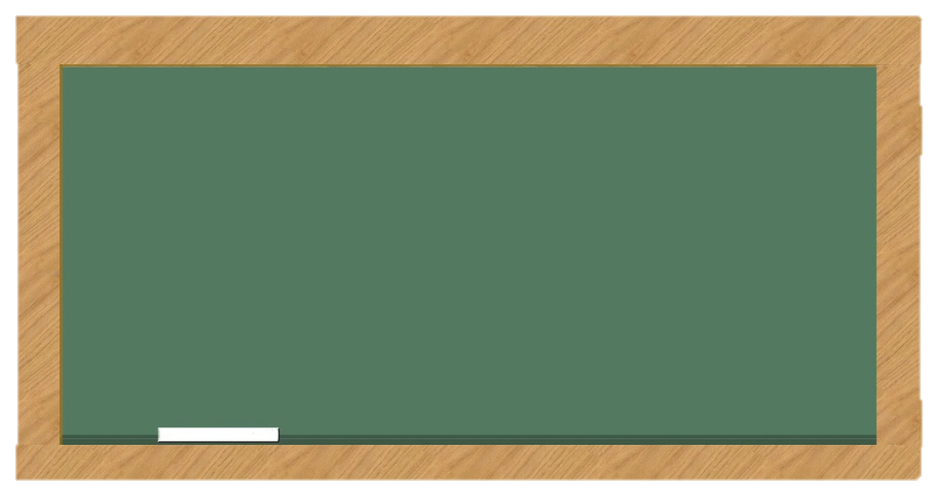 6 ngày
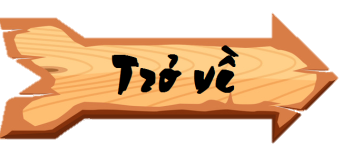 [Speaker Notes: Hướng dẫn: Sau khi HS trả lời đúng, GV click vào Trở về để về màn hình giải cứu.]
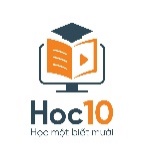 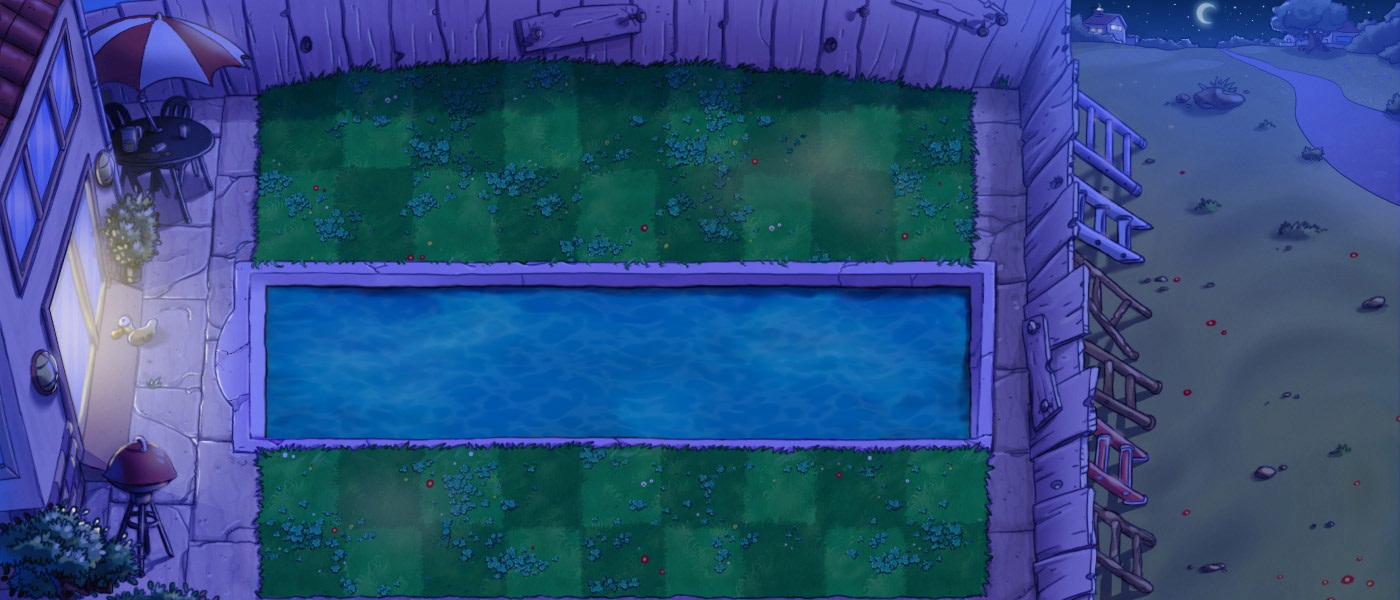 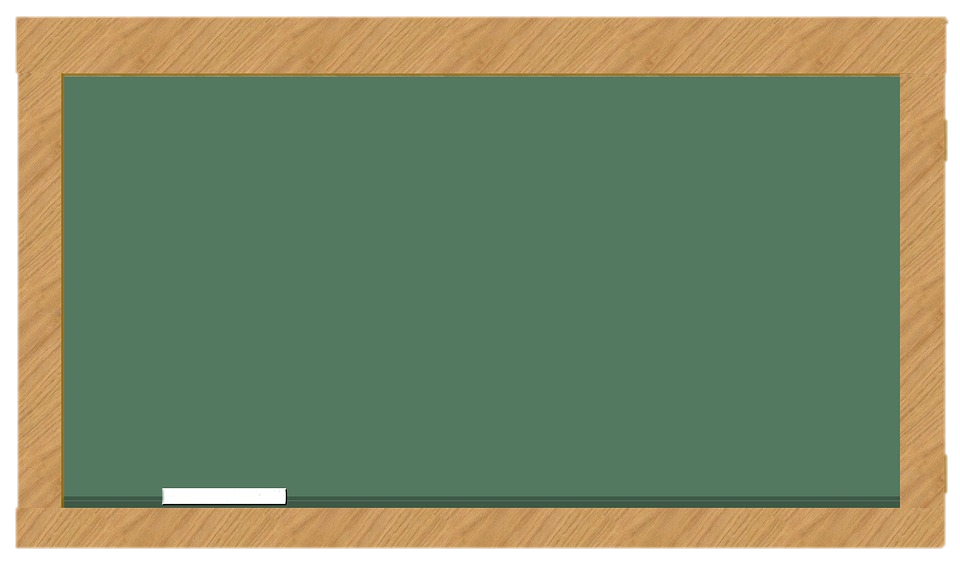 Hỏi chợ Xuân diễn ra trong một tuần bắt đầu từ ngày 9 tháng 1. Hỏi hội chợ đó kết thúc vào ngày nào?
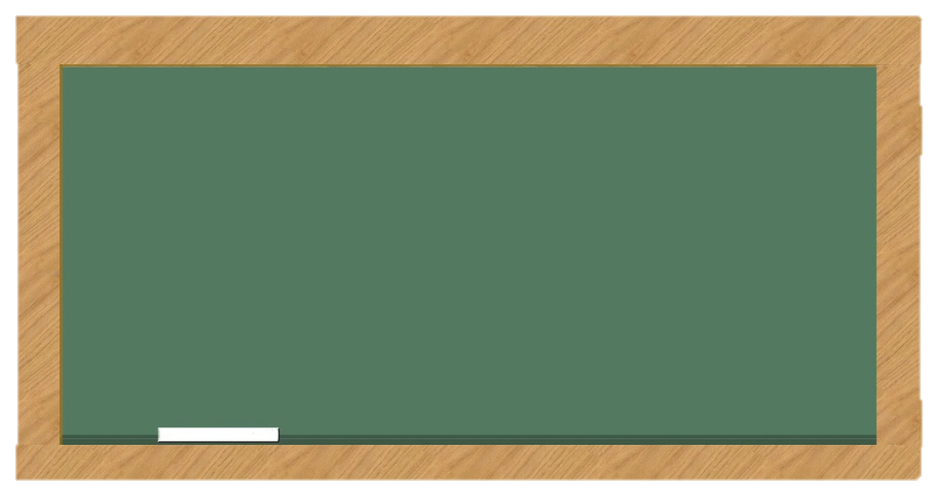 15 tháng 1
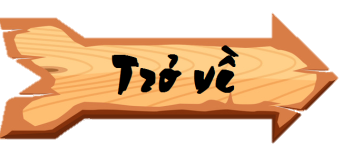 [Speaker Notes: Hướng dẫn: Sau khi HS trả lời đúng, GV click vào Trở về để về màn hình giải cứu.]
Ấn để đến trang sách
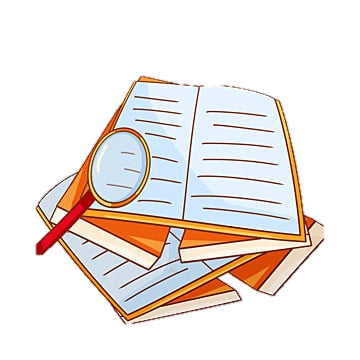 4
Thực hành: Xác định số ngày trong mỗi tháng
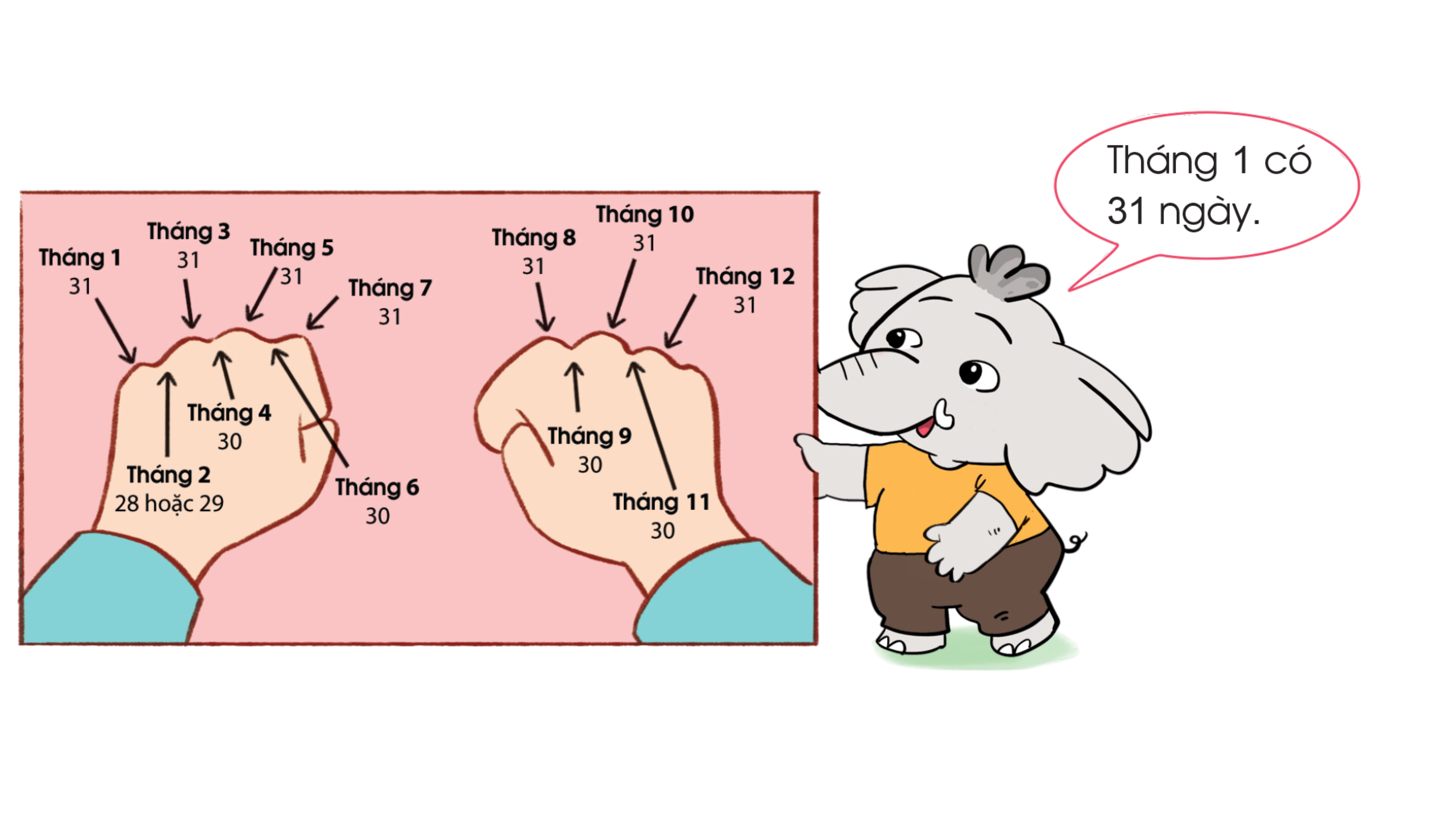 Qua bài học hôm nay, em đã học thêm được điều gì?
HƯỚNG DẪN VỀ NHÀ
Ôn lại cách xác định ngày trong tuần, ngày trong tháng; xác định một năm có bao nhiêu tháng, số ngày có trong mỗi tháng trong năm.
Cách xác định thời gian thông qua ngày, tháng đã cho.
Ôn lại cách xác định số ngày trong 12 tháng dựa vào bàn tay và hướng dẫn mọi người.
Để kết nối cộng đồng giáo viên và nhận thêm nhiều tài liệu giảng dạy, 
mời quý thầy cô tham gia Group Facebook
theo đường link:
Hoc10 – Đồng hành cùng giáo viên tiểu học
Hoặc truy cập qua QR code
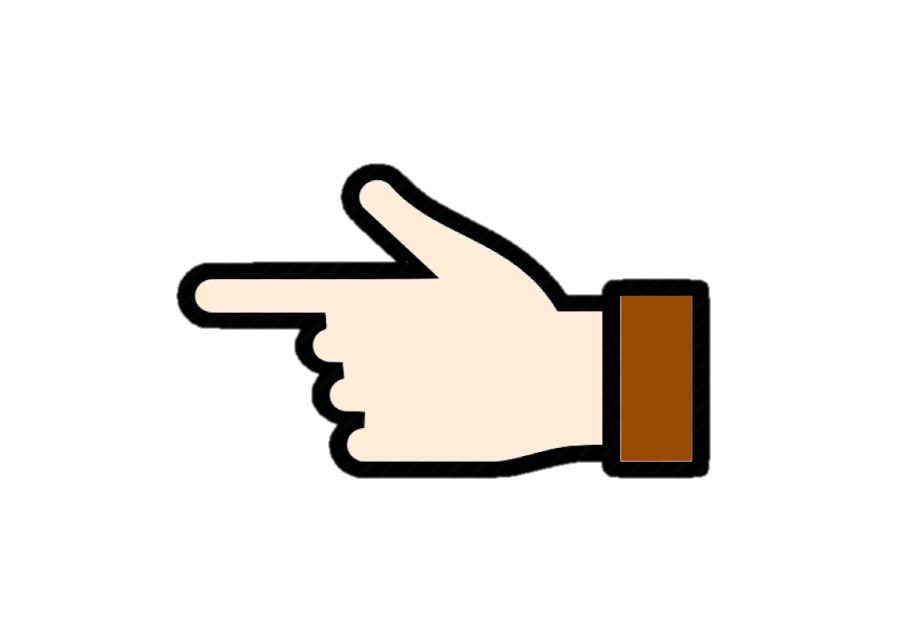 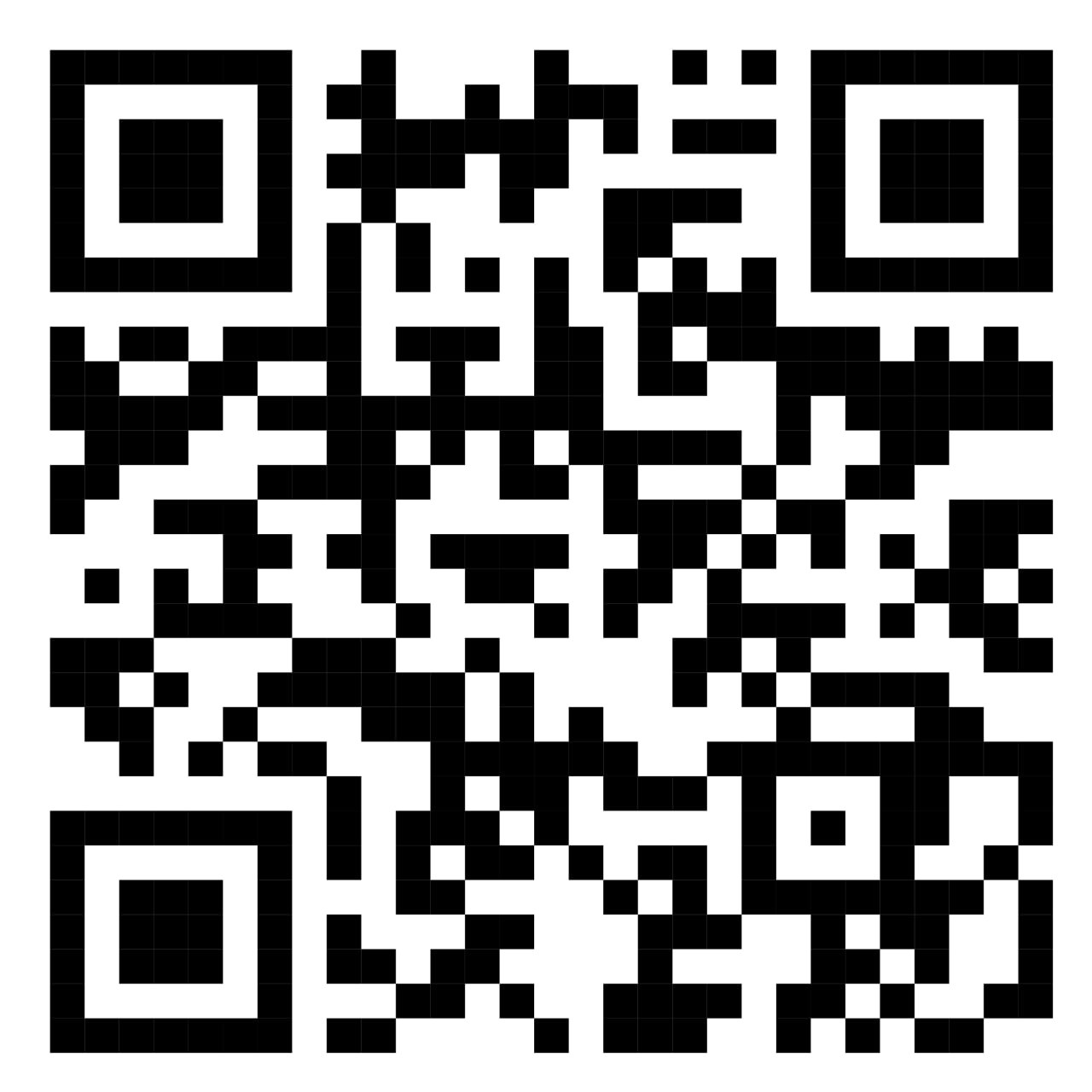